SENIOR YEAR
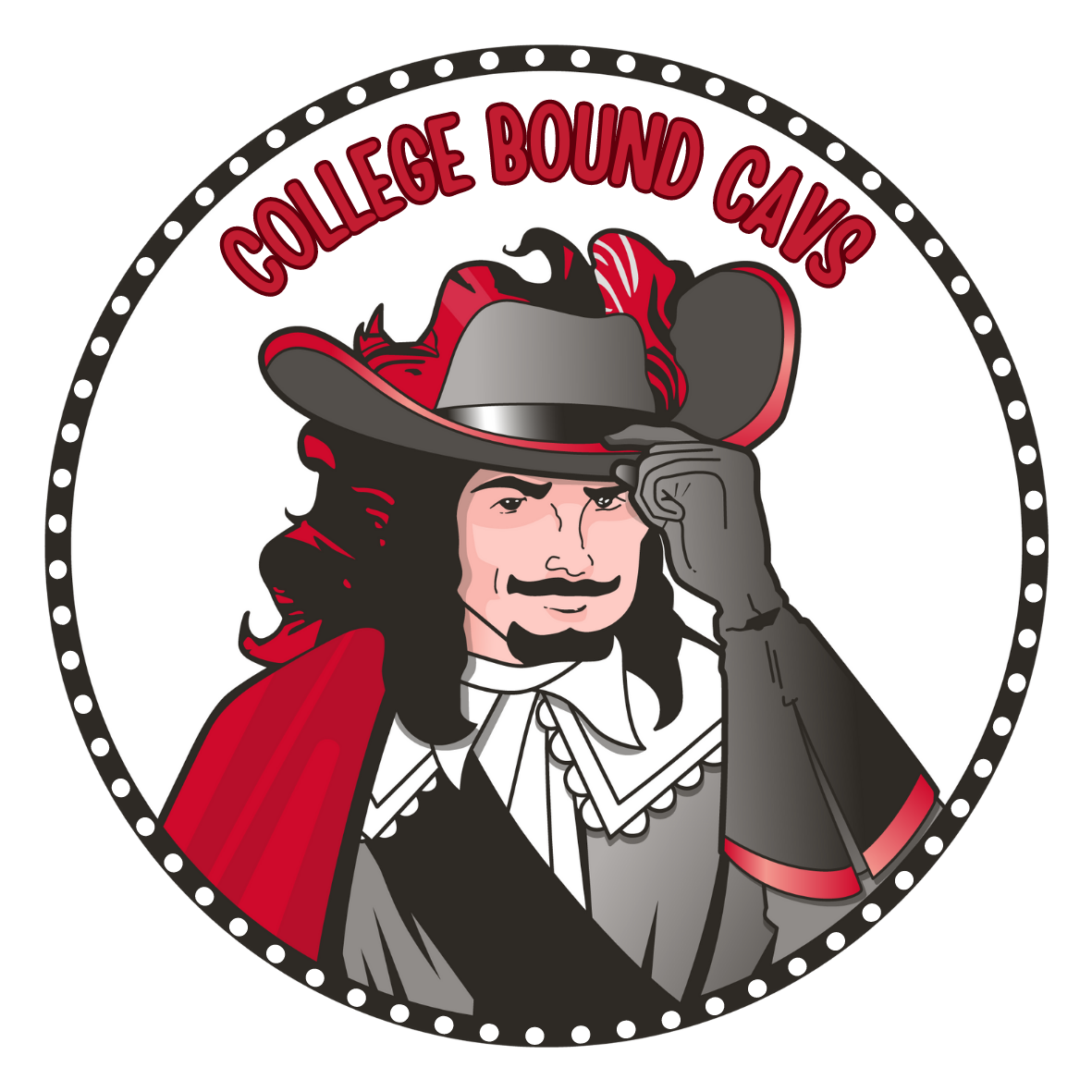 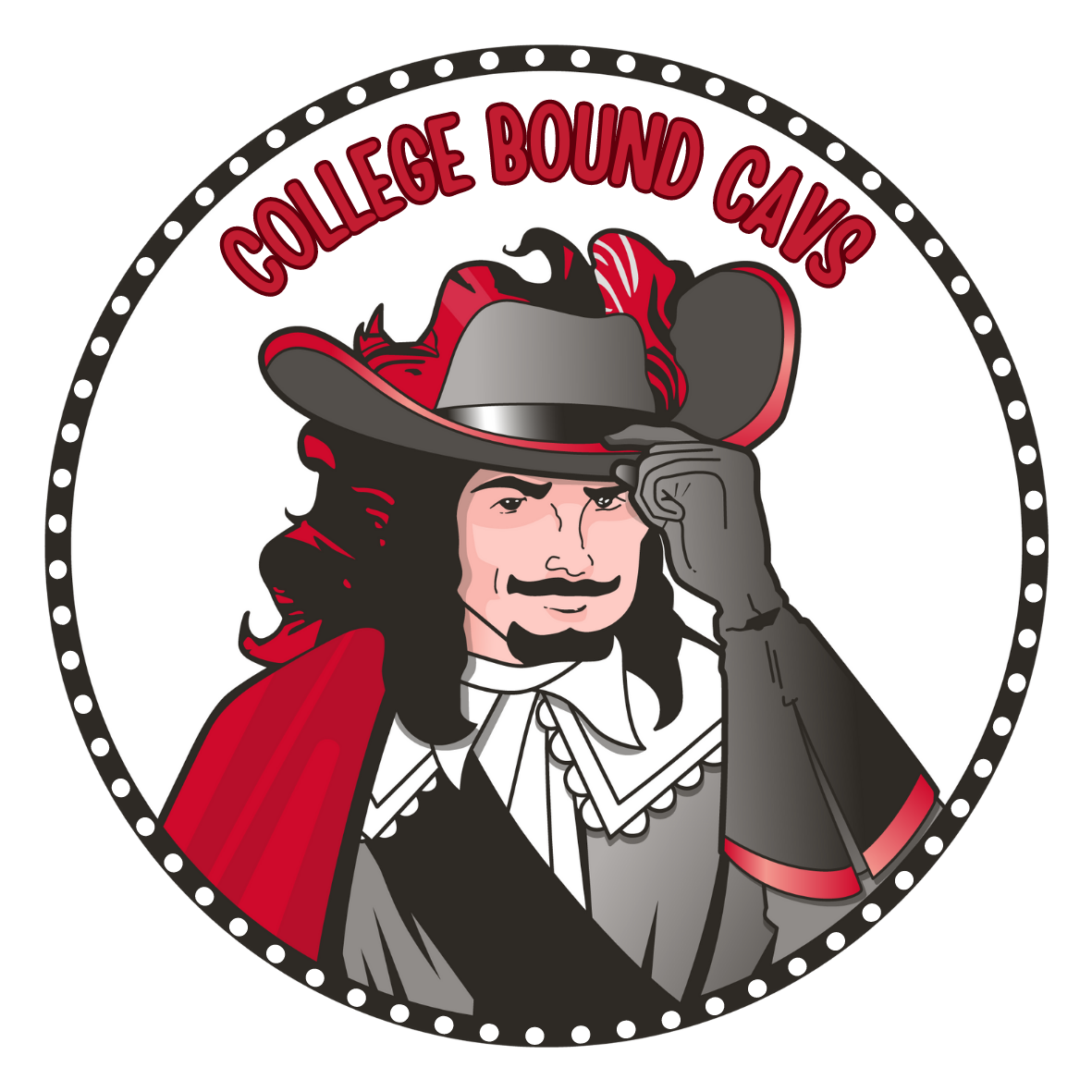 COUNSELOR ASSIGNMENTS
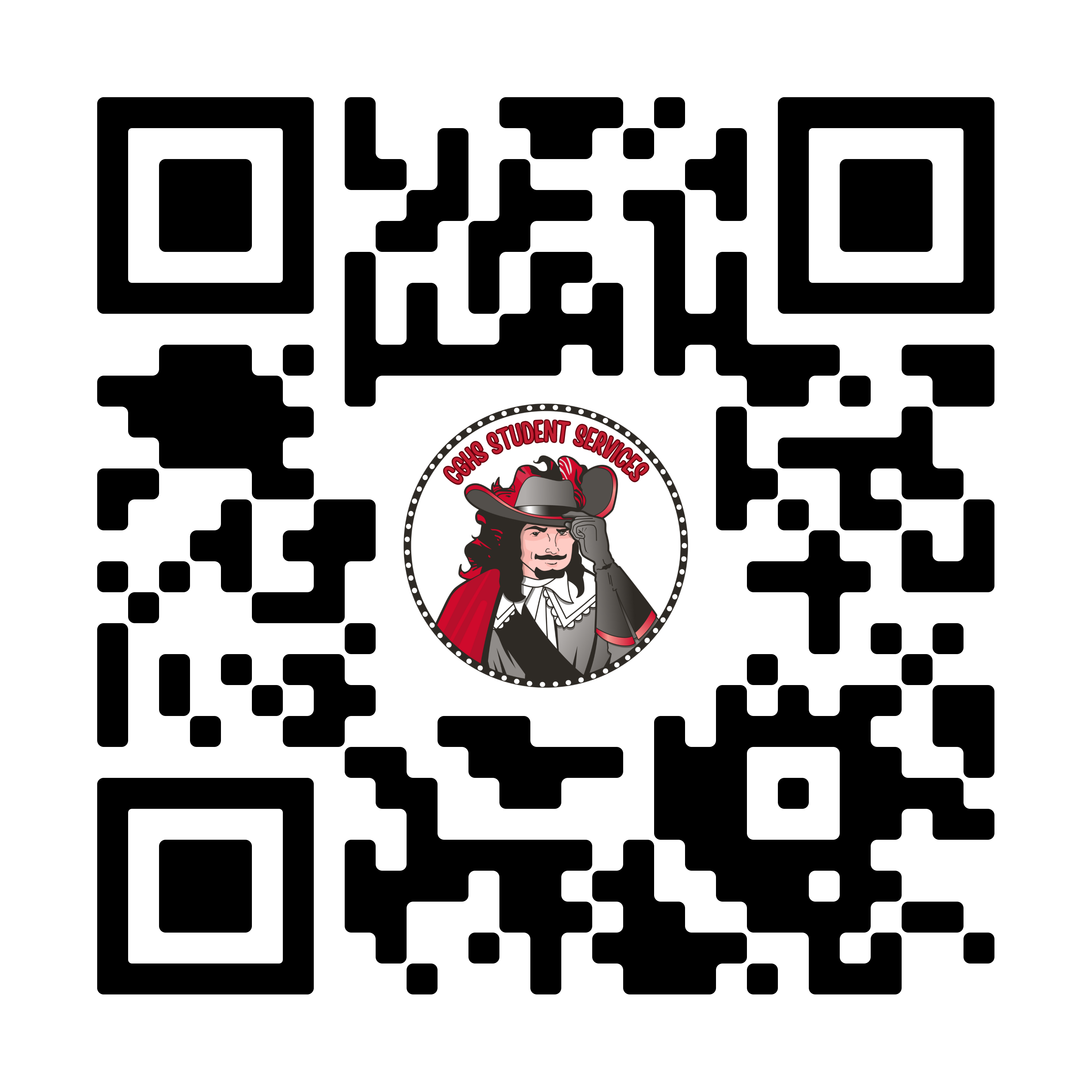 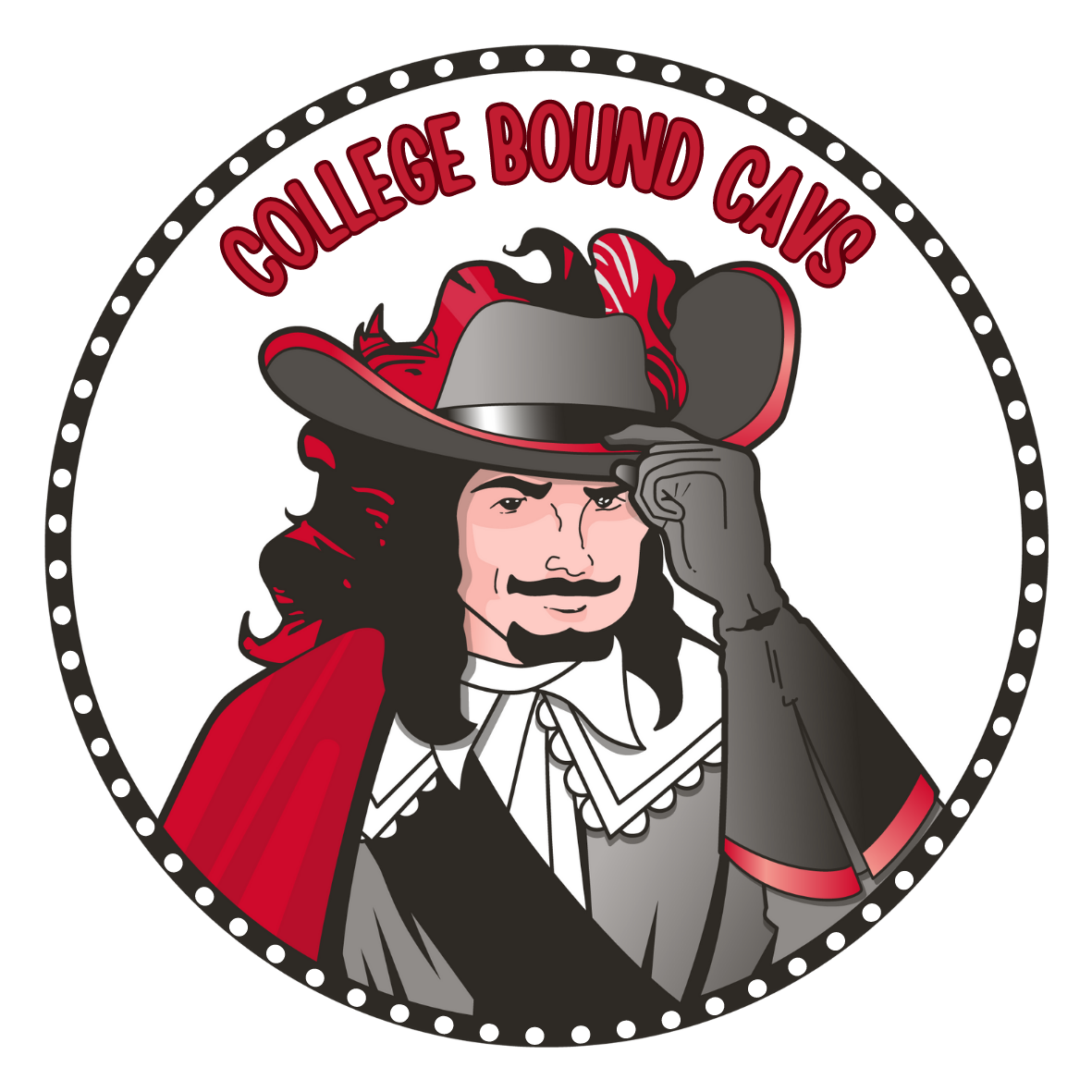 GRAD TRACK
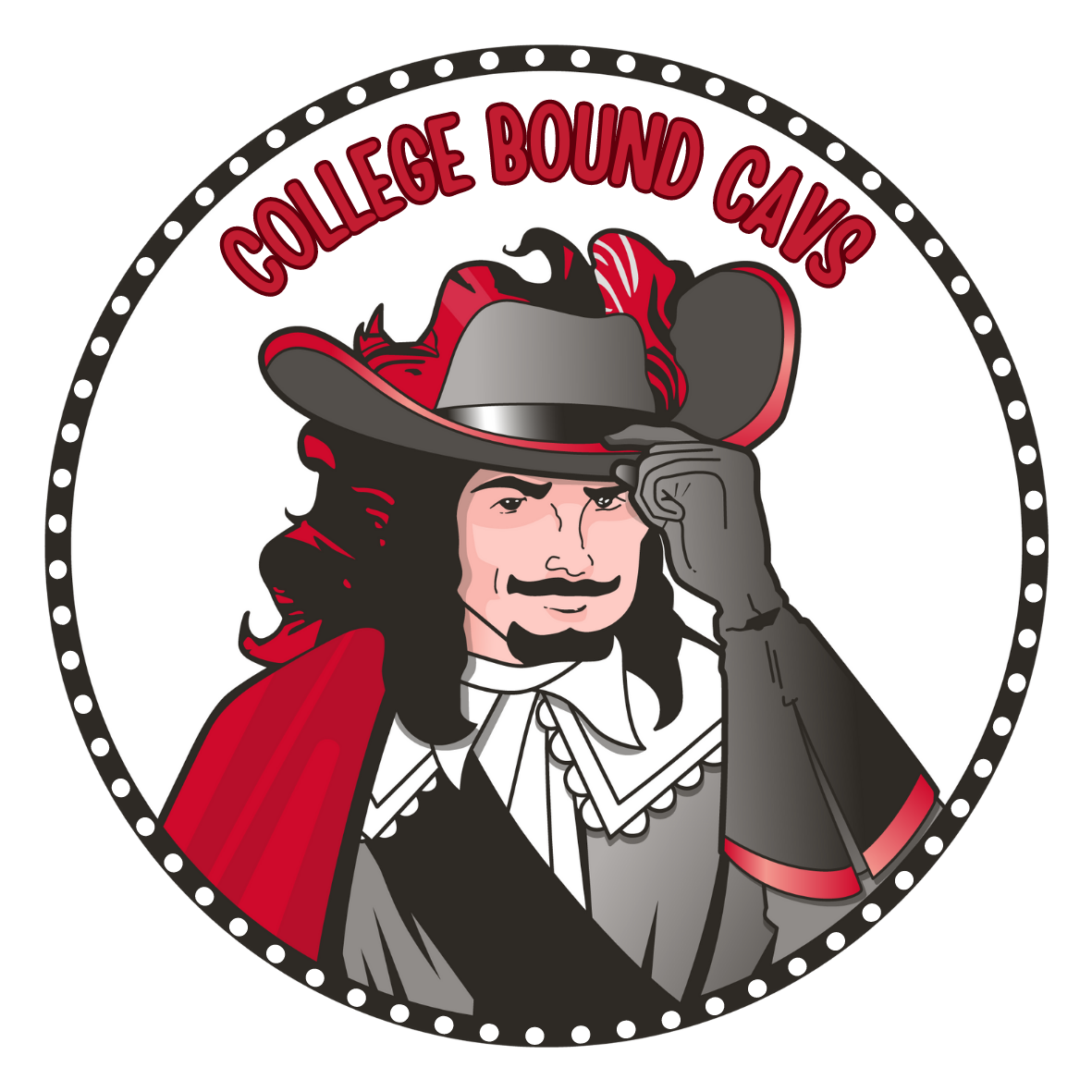 CAP COMMUNICATIONS
Email: ssanz@dadeschools.net
Instagram: @Gables_CAP
Schoology: Class of 2024, students only
Room 6111
CAVSCONNECT.COM
	CAP CORNER- SENIORS
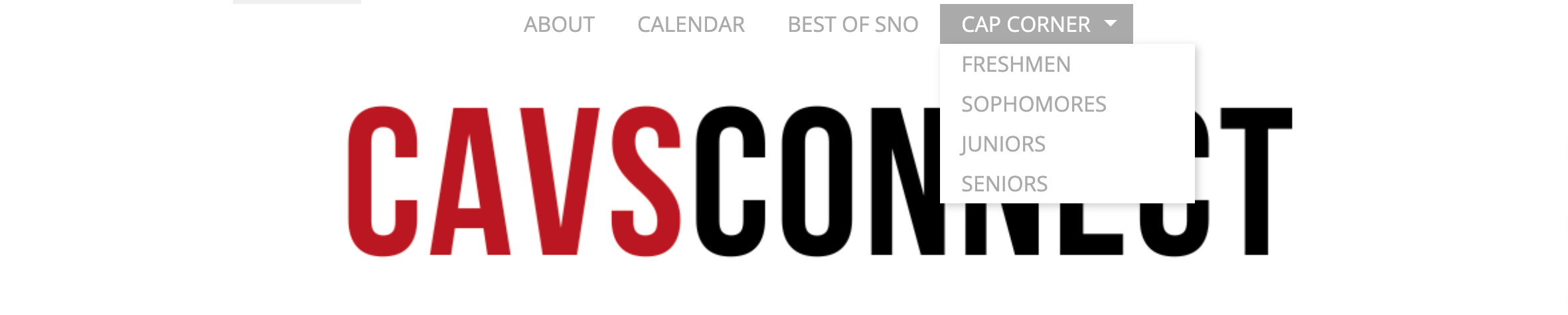 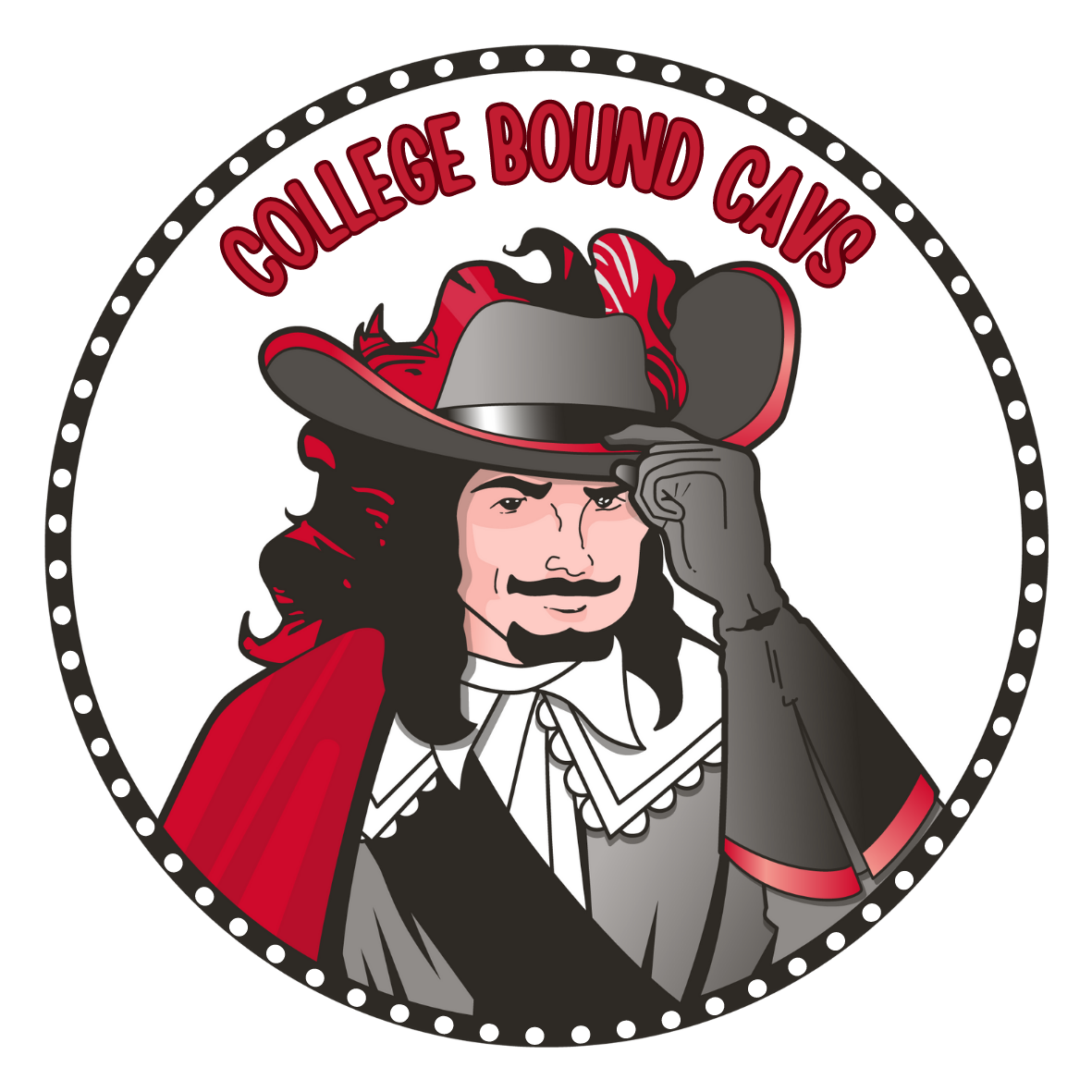 IMPORTANT DATES
BRIGHT FUTURES:
Application opens Sunday, October 1st
COLLEGE FAIR: 
Monday, October 2nd 
FAFSA
Application opens in December
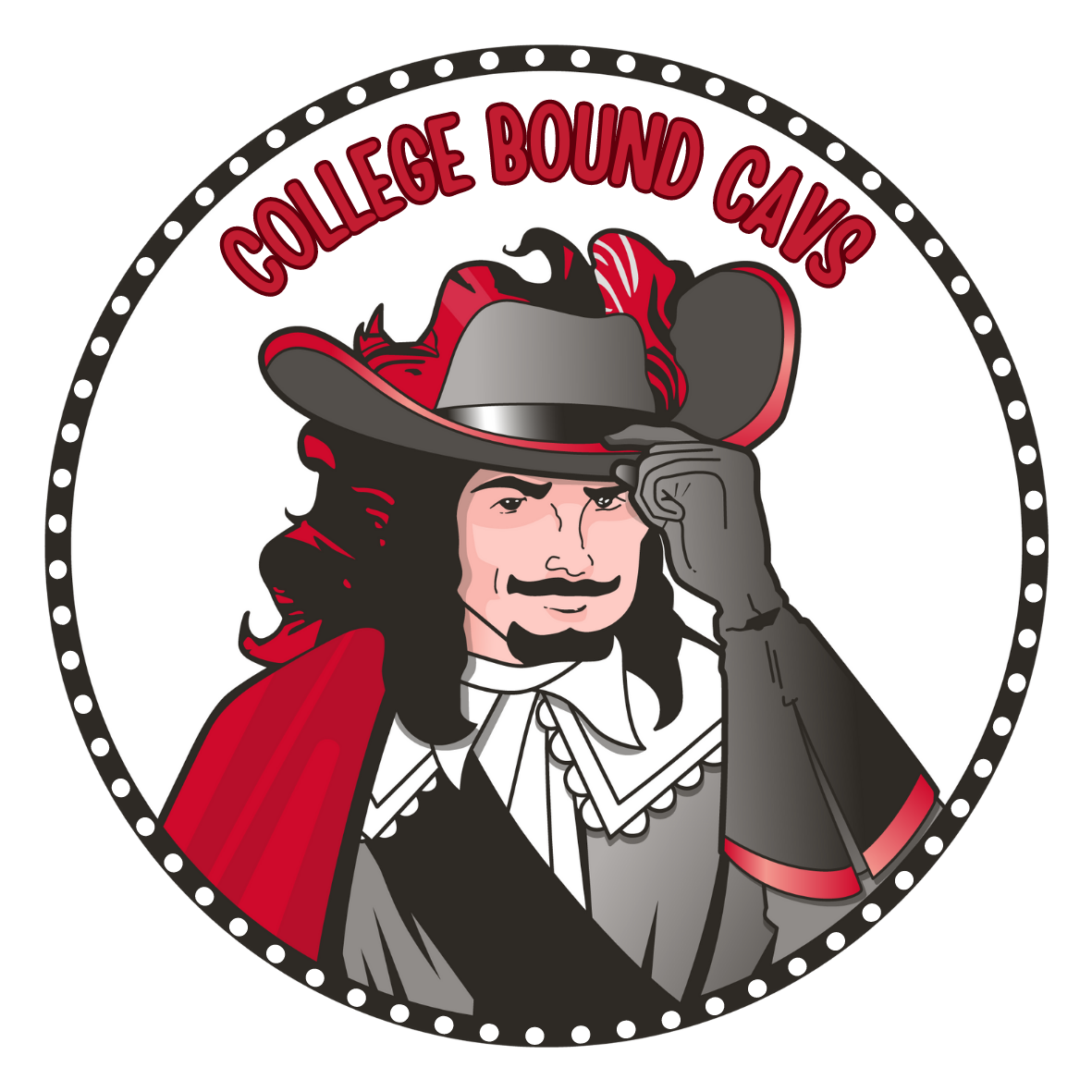 WHAT ARE COLLEGES LOOKING AT?
IMPORTANT FACTORS:
Strength of curriculum (IB, AP, Honors)
Grade Point Average (GPA) and class rank (percentile)
College Entrance Examination Scores (ACT or SAT)
Activities student is involved in 

IF THE COLLEGE REQUIRES THEM:
 Essays
 Recommendation Letters (teacher and counselor)
 Resume (leadership, community service, extracurricular, talents, etc.)
 Interviews
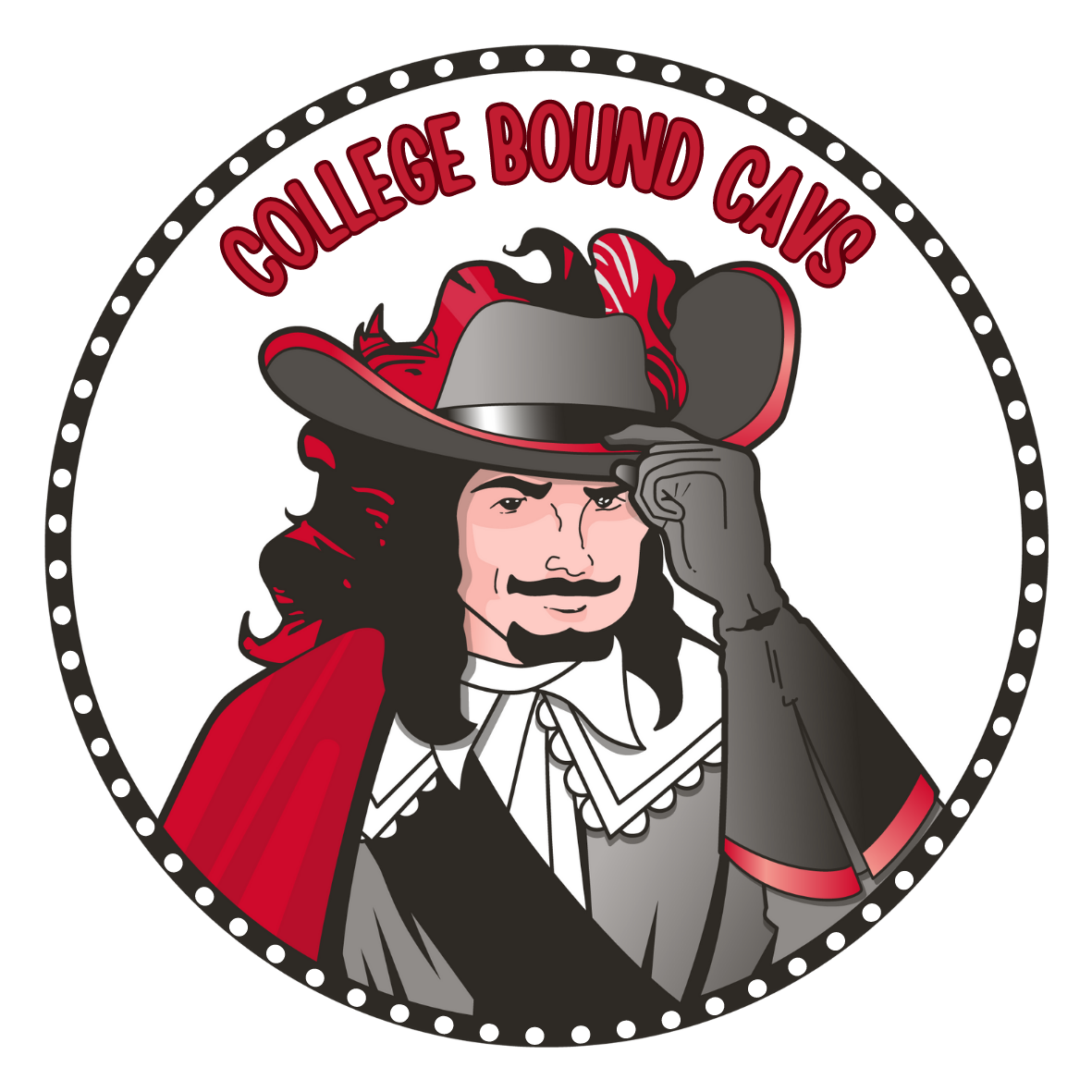 PICKING A COLLEGE OR UNIVERSITY
FACTORS TO CONSIDER: 
Four-year, two-year, or vocational?
Location: close to home or far away? City life or college town?
Size: Under 3,000 students or over 30,000 students?
Coed or single sex?
Private or public institutions?
What programs are offered?
What sports or extracurricular activities are available?
Cost? Do not exclude any choices because of high cost (Expensive schools often offer more aid) ALWAYS CHECK THE NET PRICE CALCULATOR
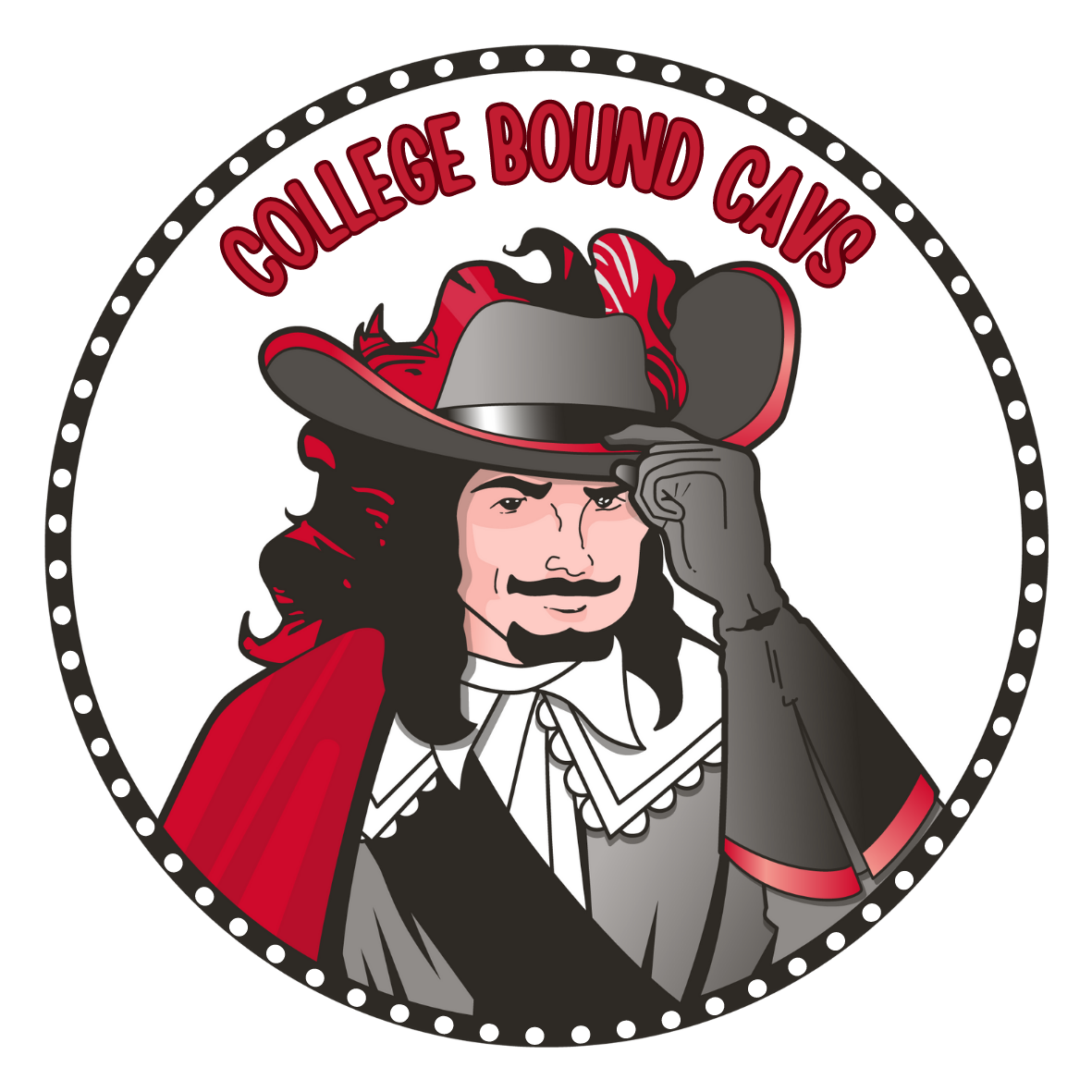 THE COLLEGE LIST
AT LEAST 2 REACH SCHOOLS 
AT LEAST 4 MATCH SCHOOLS
AT LEAST 2 REAL SAFETY SCHOOLS
RESEARCH THE COLLEGE’S ADMISSION DATA ON SCOIR OR LOOK AT THE COLLEGE’S WEBSITE FOR THE COMMON DATA SET: 
most important facts and figures about a college that allows you to easily look up certain pieces of information, helps you compare colleges, and even provides demographic breakdowns of admissions and enrollment statistics
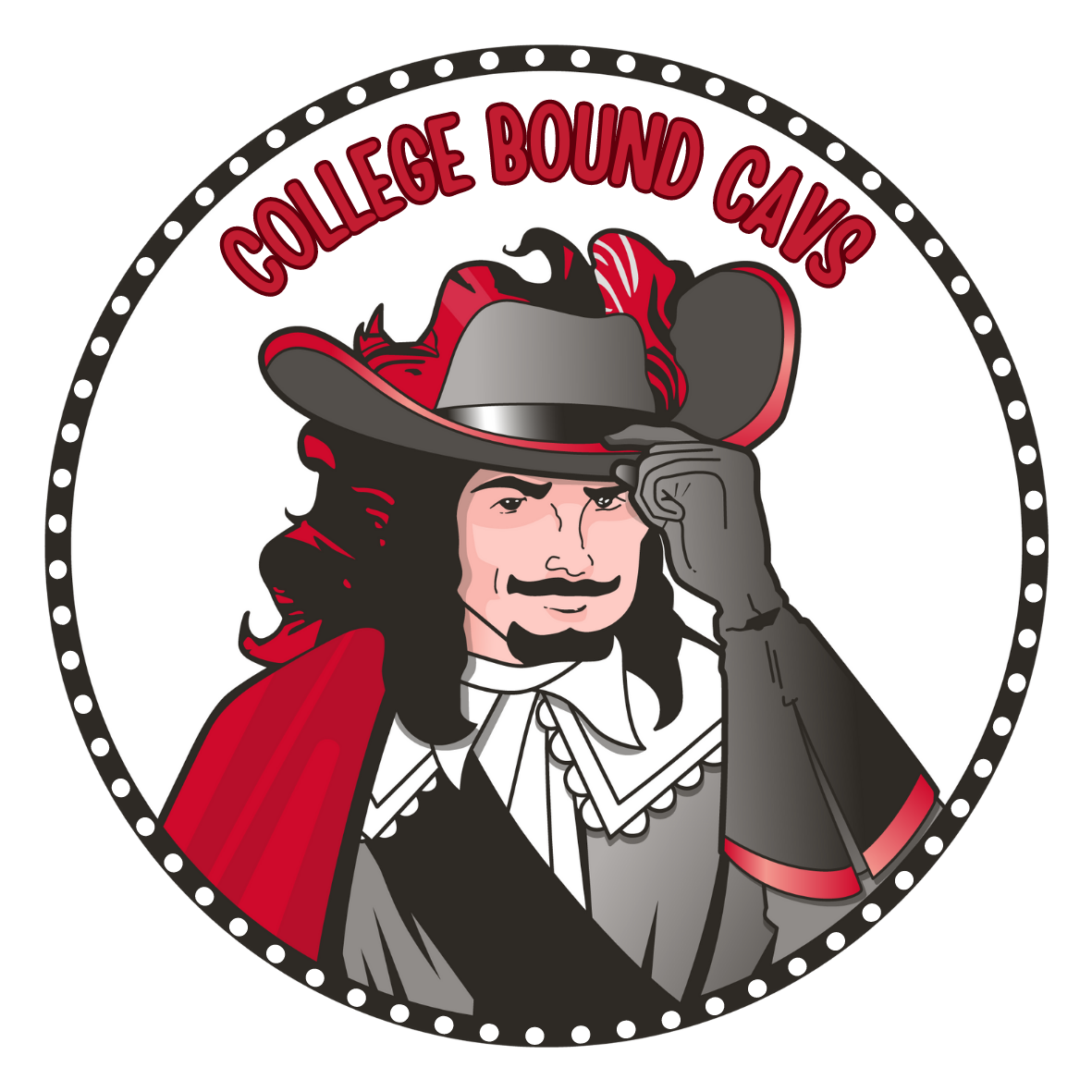 SELECTIVITY OF COLLEGES
OPEN ADMISSIONS: 100% acceptance rate
Community Colleges: application, high school degree- automatic acceptance
SELECTIVE: < 70% acceptance rate
 Clemson, UCF, Syracuse, Penn State
VERY SELECTIVE: < 40% acceptance rate
 UF, FSU, Villanova, Wake Forest, Smith College
MOST SELECTIVE: < 20% acceptance rate
 Ivy League, Duke University, NYU, UChicago, UC Berkeley
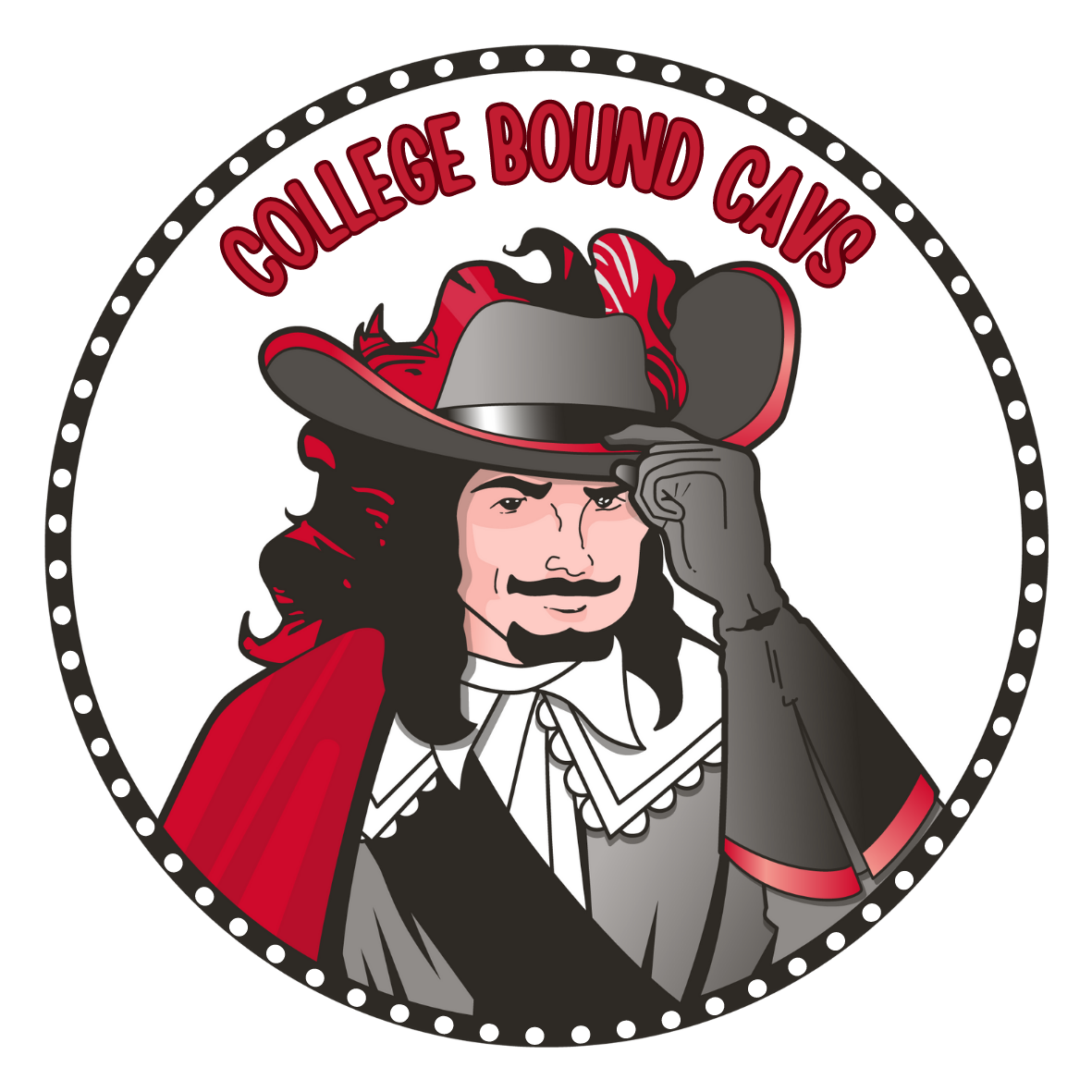 2023 STATE UNIVERSITY SYSTEMS DATA
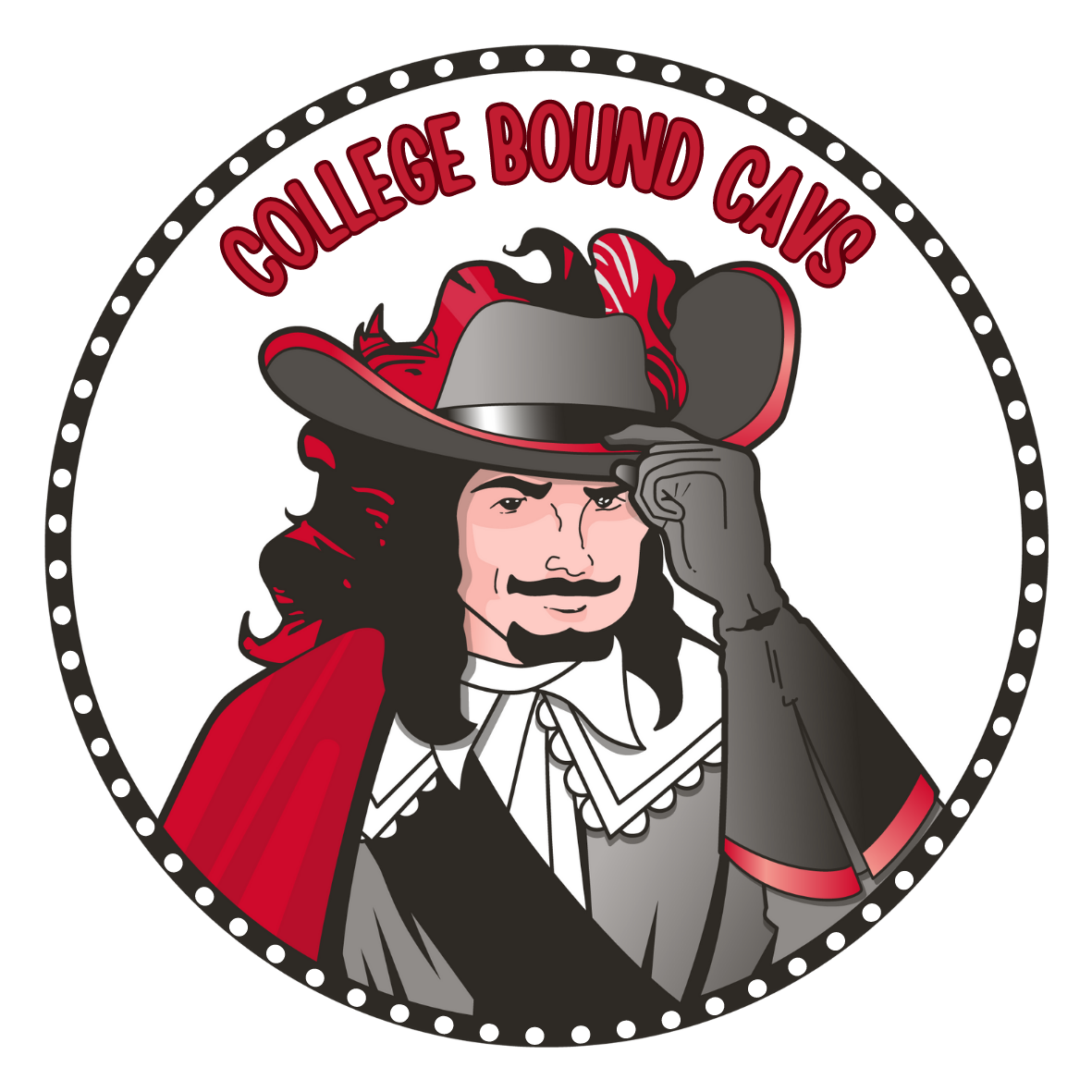 OPEN LINK!!!!
POST-SECONDARY EDUCATION
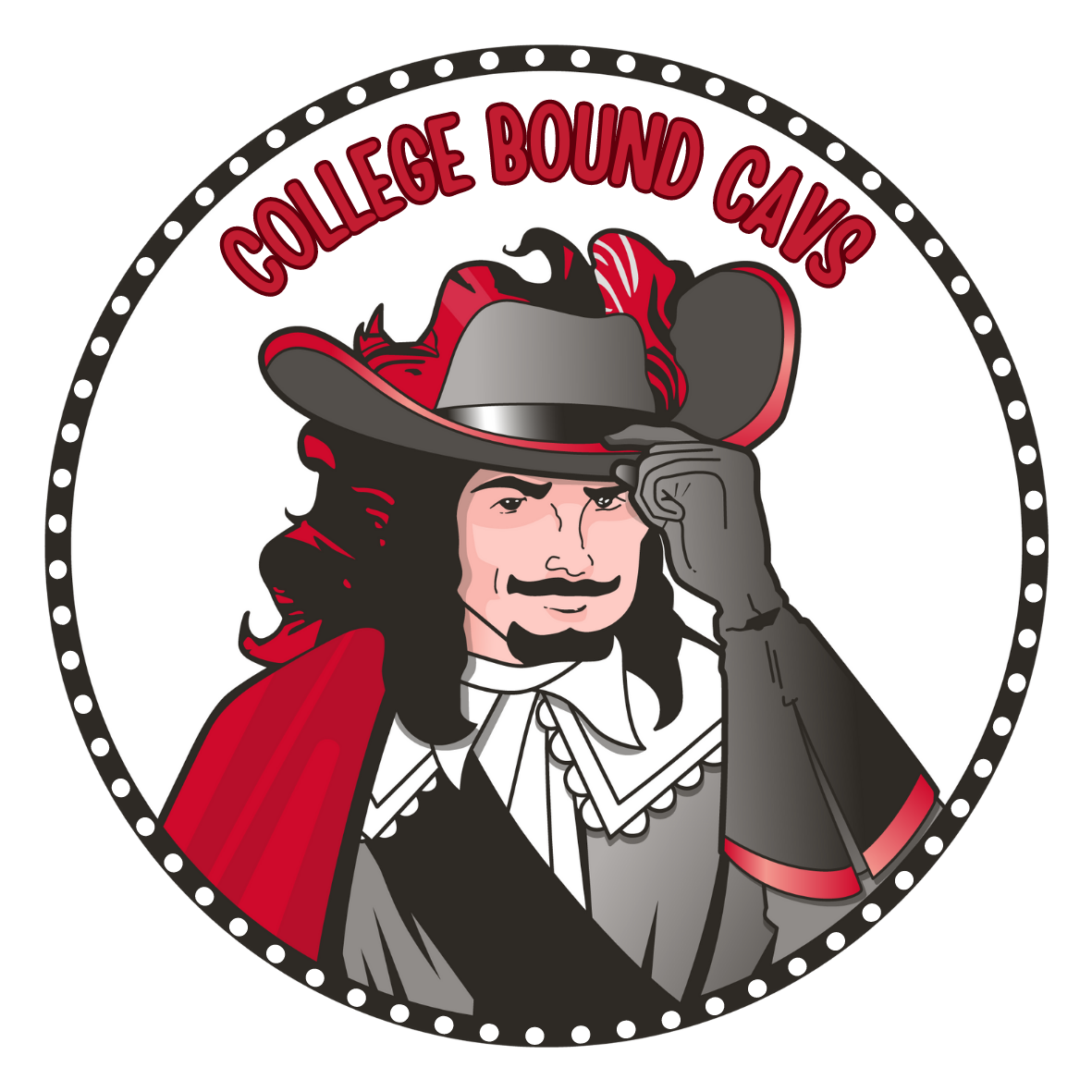 POST SECONDARY EDUCATION
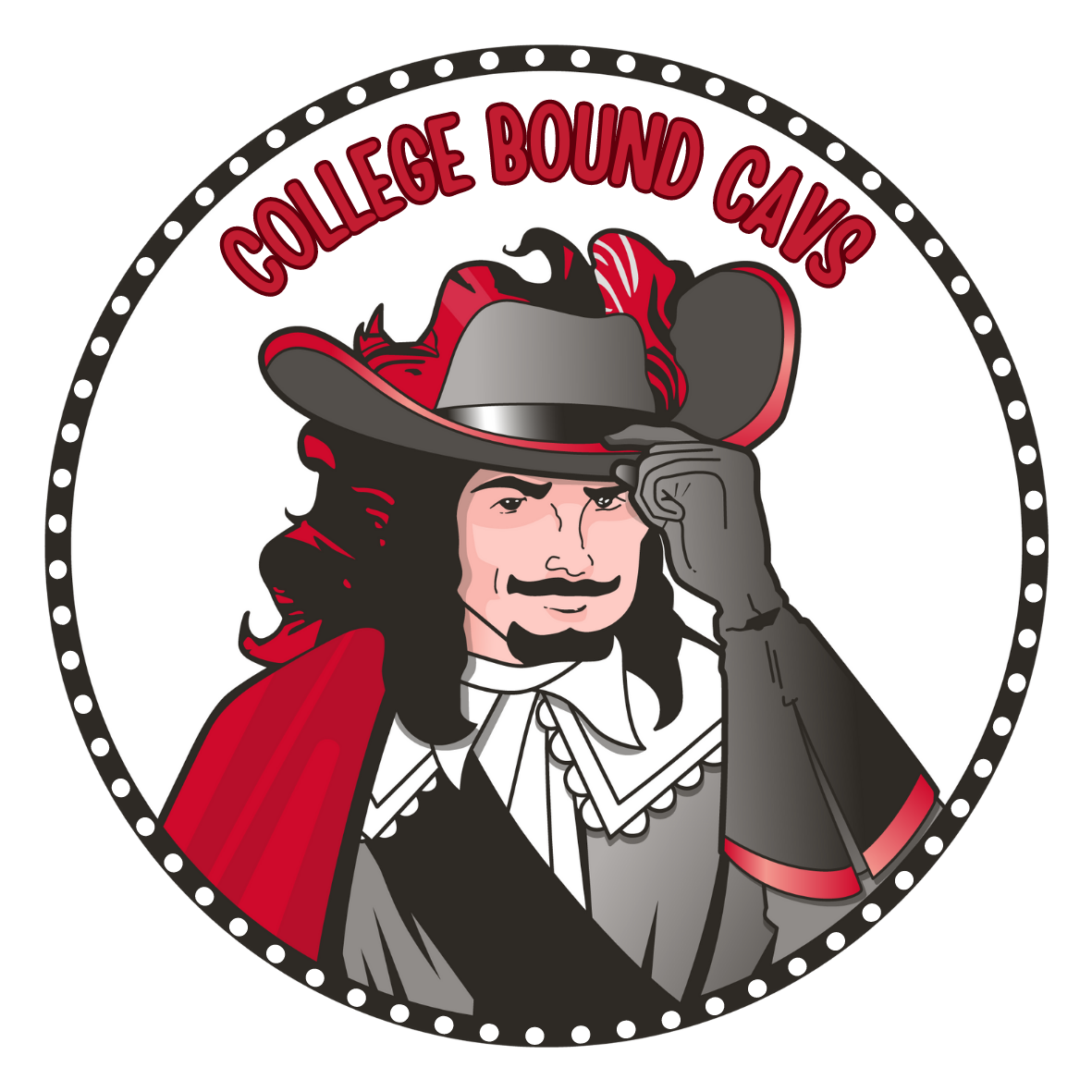 COMMUNITY COLLEGES AND STATE UNIVERISTIES
Programs of 6 months to full Bachelor’s degrees
OPEN ADMISSIONS: anyone with a high school diploma or GED is admitted.
Applications are simple, transcript is the only entry requirement. 
Vast selection of programs including Graphic Design, Music Production & Management, Fire Science Technology, Nursing and much more.
Programs to consider:
MDC Honors
MDC Pathway Program
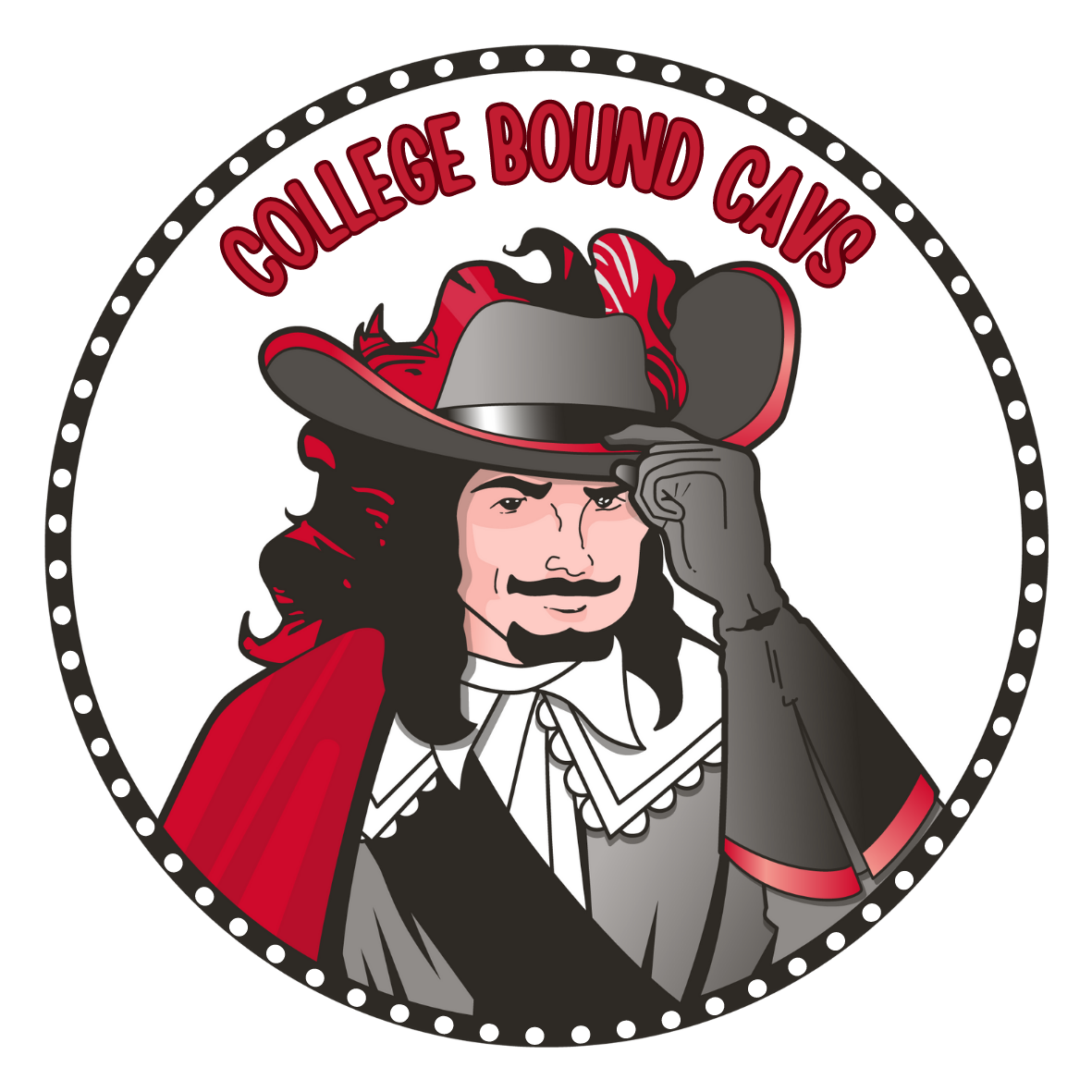 COLLEGE ENTRANCE EXAMS
ACT
ACT scores range from 1 to 36. 
English
Math 
Science
Reading
SAT
SAT scores range from 400 to 1600. 
Reading/Writing 
Math 
SAT IS GOING DIGITAL
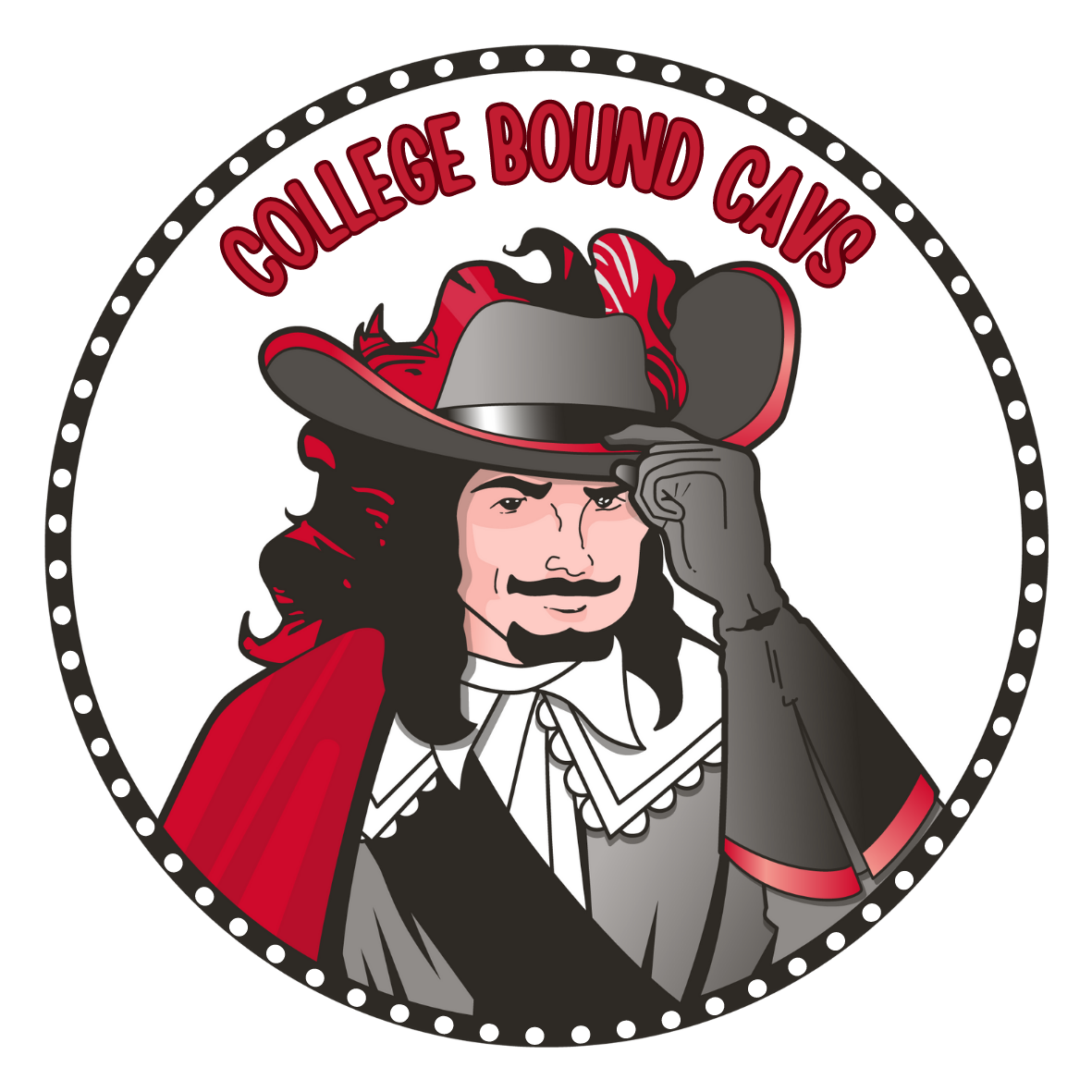 UPCOMING EXAM DATES
ACT
SAT
REGISTER AT SAT.SUITE.COLLEGEBOARD.ORG
REGISTER AT MYACT.ORG
REGISTER AT MYACT.ORG
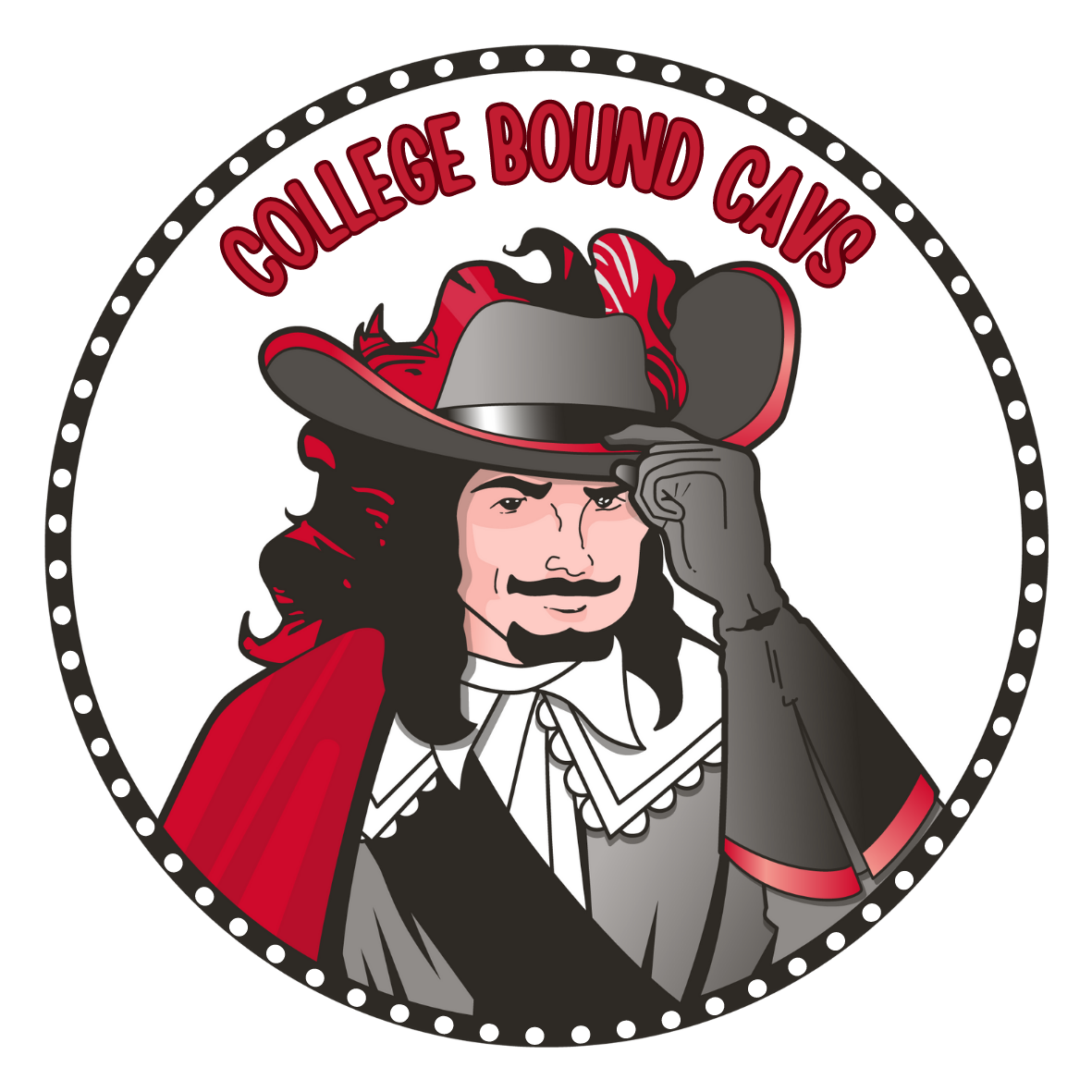 FEE WAIVERS
You must complete this form: incomesurvey.dadeschools.net
If you qualify for free or reduced lunch, you may qualify for testing and application fee waivers.
4 ACT Waivers (4 different codes)
2 SAT Waivers (1 code)
Unlimited Scoir Application Fee Waivers
TO REQUEST AN ACT/SAT FEE WAIVER: see me in room 6111 or send me an email at ssanz@dadeschools.net
Application fee waivers can be requested on Scoir under My Colleges- Application Documents
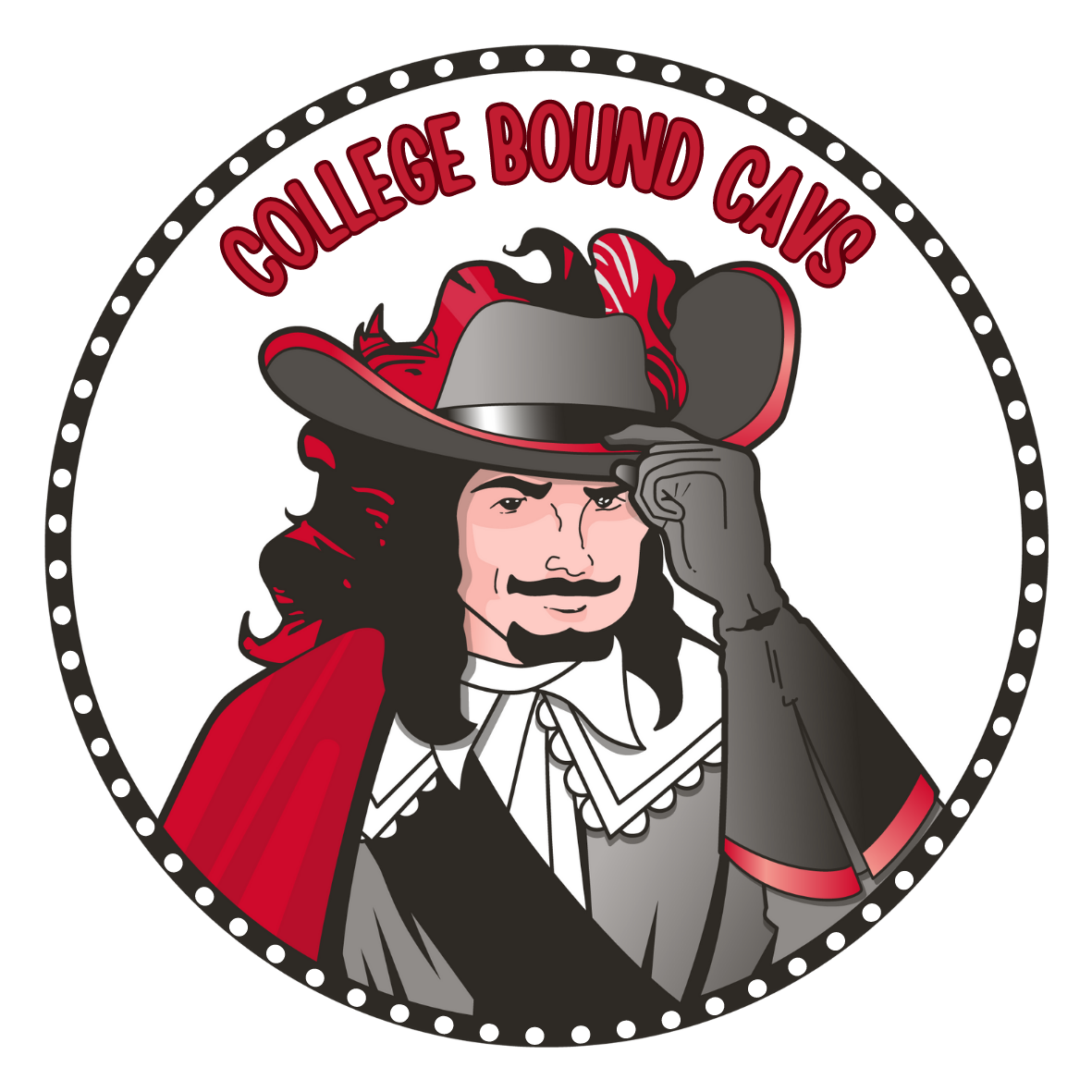 APPLYING FOR ADMISSION
APPLICATION: required everywhere 
TRANSCRIPT OR SSAR 
APPLICATION FEE: (fee waiver(s) can be used, see me for more info.)
SAT/ACT SCORES:  required or test optional
LETTERS OF RECOMMENDATION: (if applicable)
ESSAY/PERSONAL STATEMENT: (if applicable…share your voice!) 
COPY OF OTHER REQUIRED DOCUMENTATION: (if applicable)
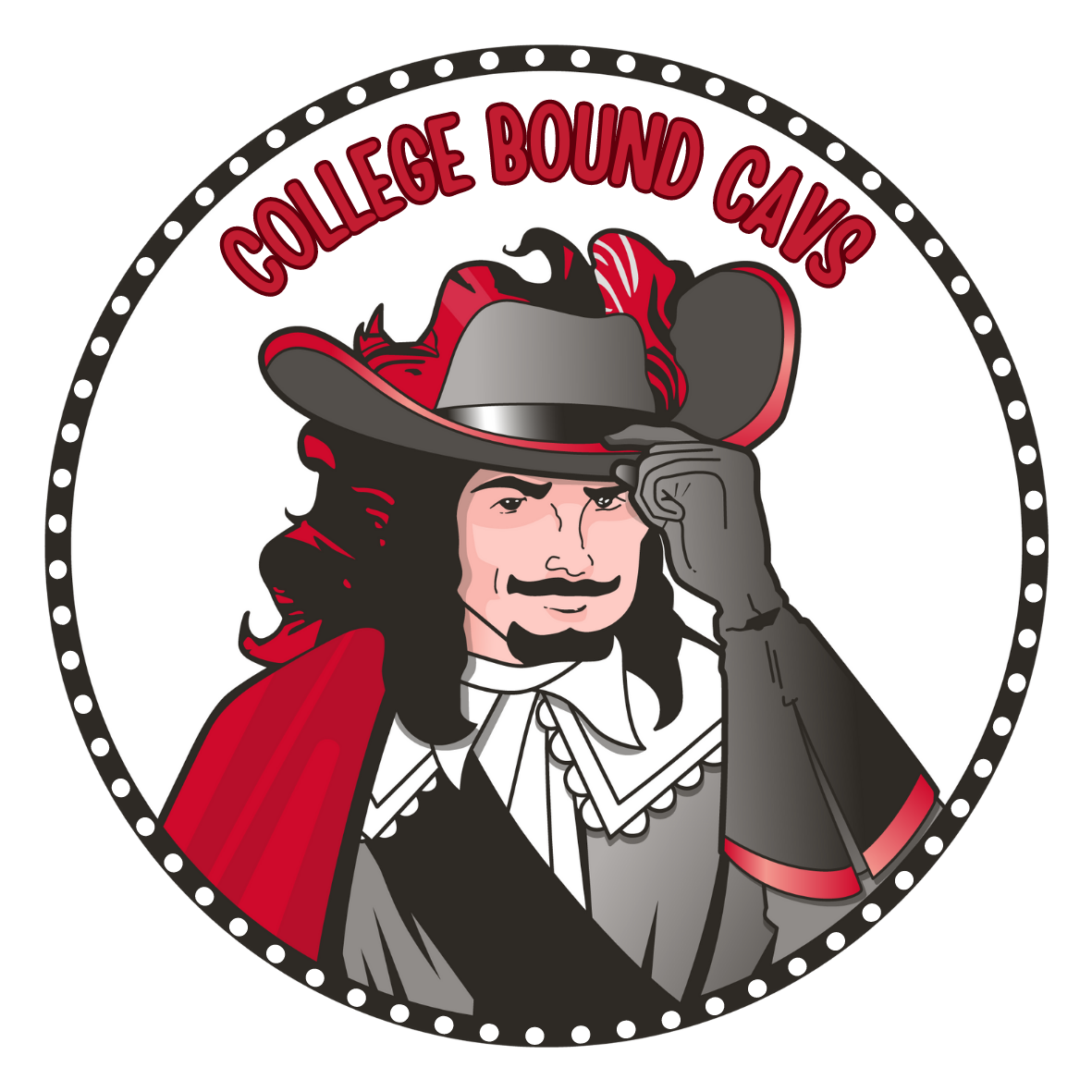 TYPES OF APPLICATIONS
EARLY DECISION: binding, regardless of financial aid status. You can only apply to only one ED school and must sign a contract, along with your parents & myself. 
EARLY ACTION: nonbinding. Students can apply to multiple schools as EA. Apply early (October-November) and receive notice by December.
REGULAR DECISION: varies per college/university. most deadlines are around January and decisions are made by mid-March-April.​
ROLLING ADMISSION: accepts students as applications come in, and until they run out of spots, so apply early!​
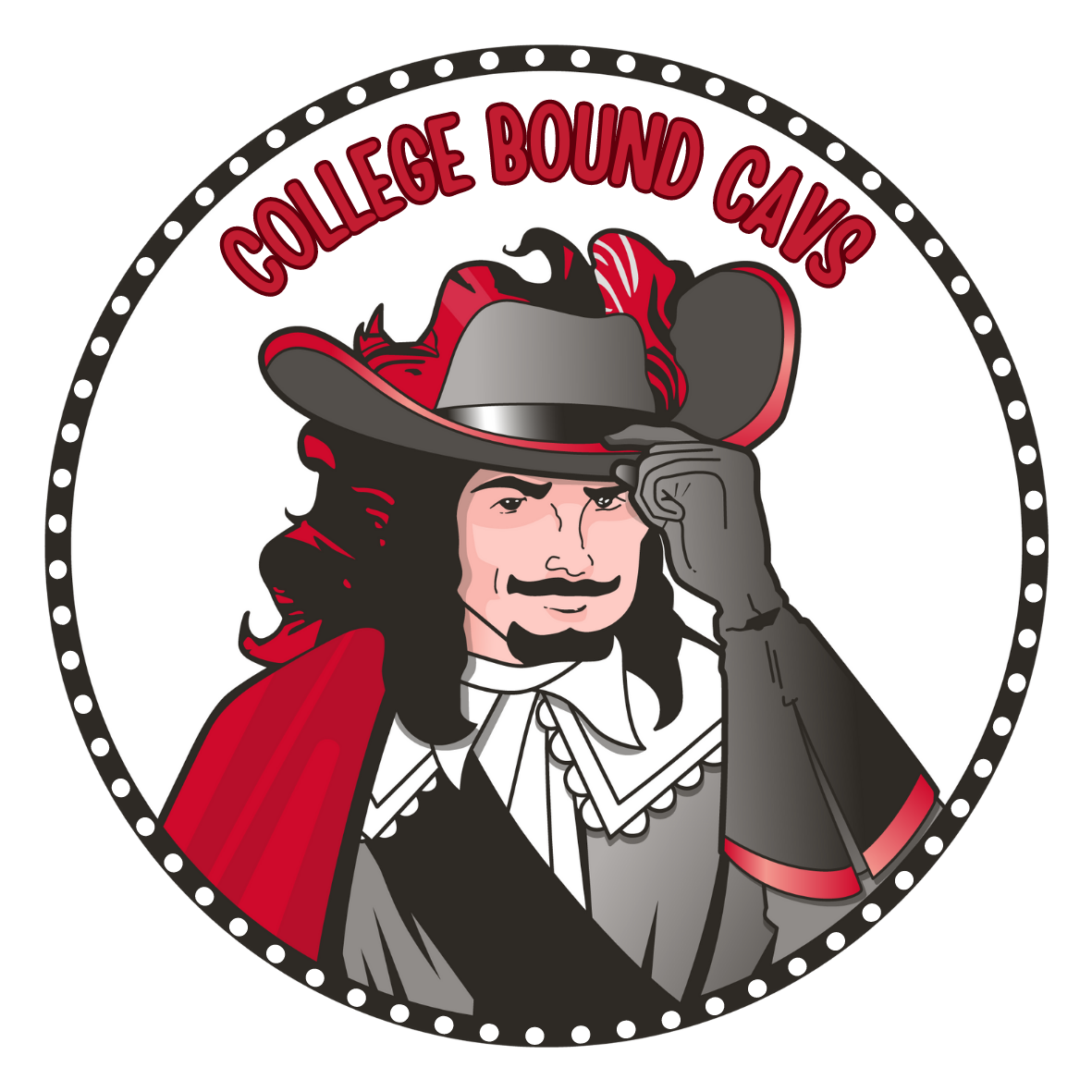 THE TIMELINE
Admissions Decisions from Universities
Early Action/Early Decision/Priority Applications Due
SAT/ACT Testing
Regular Decision Applications Due
Decision Day
August	September  October   November December   January   February  March  April   May
FFAA (Bright Futures) Application Opens
FAFSA Opens
Financial Aid Packages
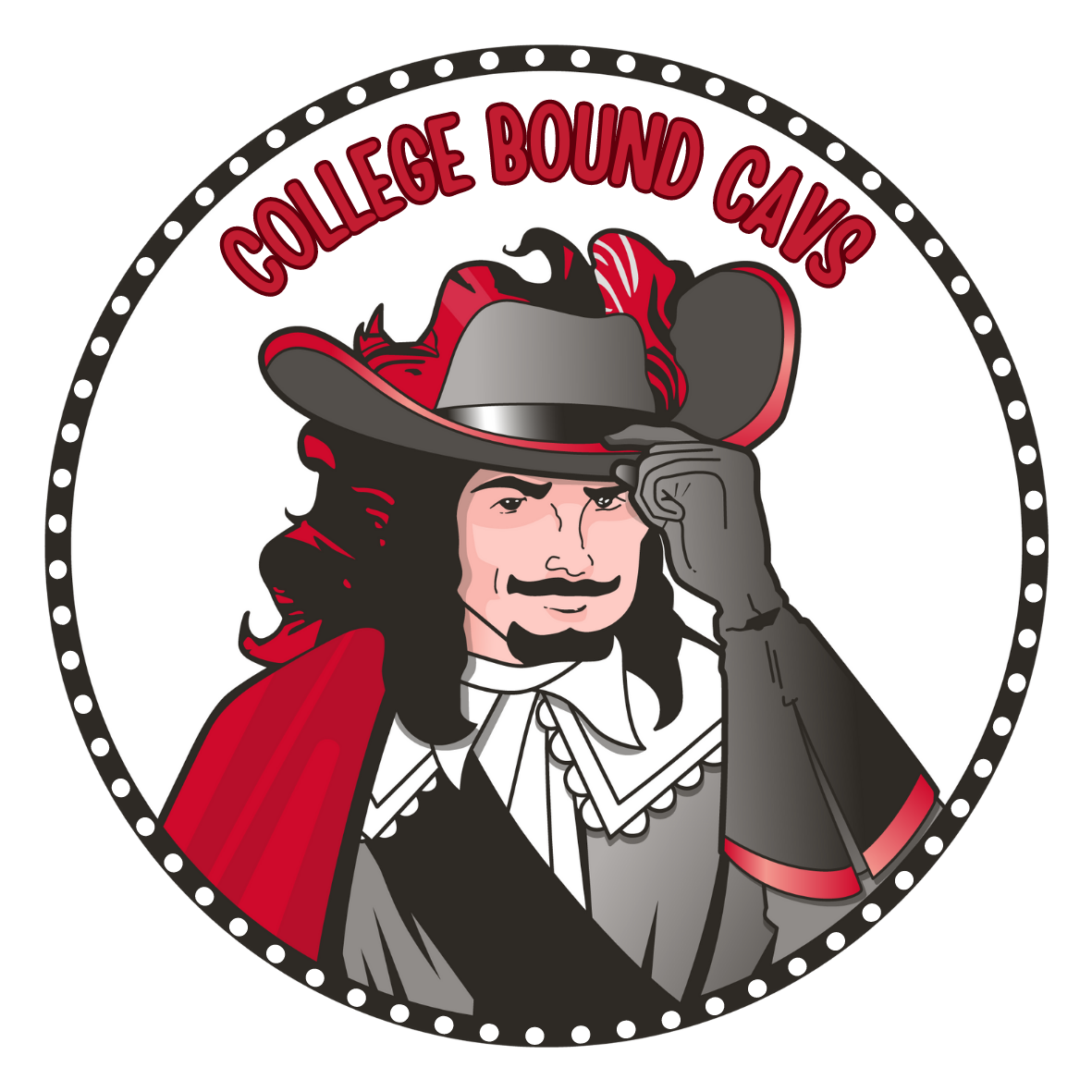 Housing Applications
WHERE TO START
Sign up for the SAT/ACT if you still need to do so.
Finish researching colleges and make your list/excel spreadsheet. Organize it by deadline!
Mark those schools as applying on Scoir. 
Involve family and look at the cost of attendance to these schools. 
Go to the Undergraduate Admissions websites of each of your colleges. Create an account on their application site or Common App. 
SAVE THE USERNAMES AND PASSWORDS IN A SAFE PLACE!
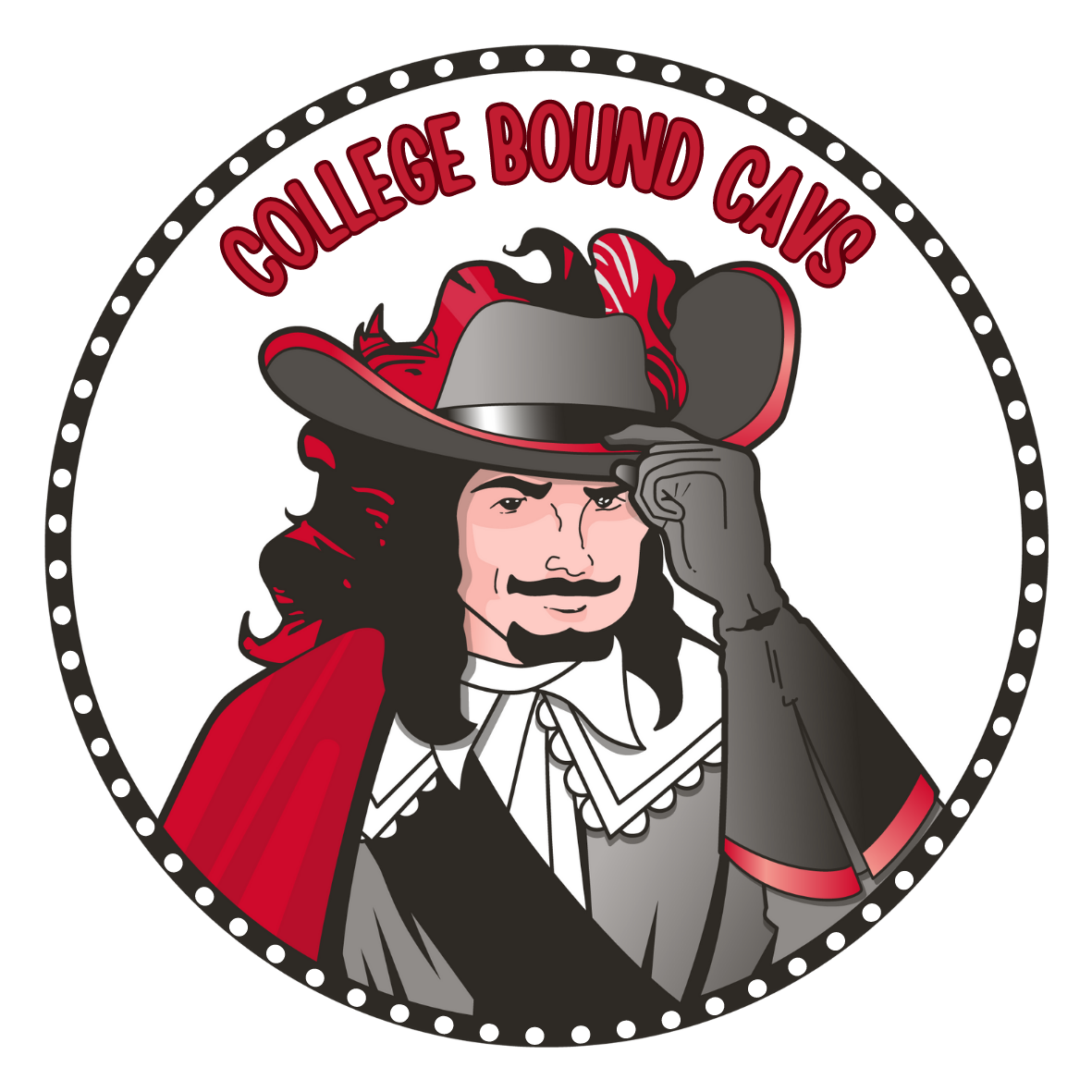 WHERE TO APPLY
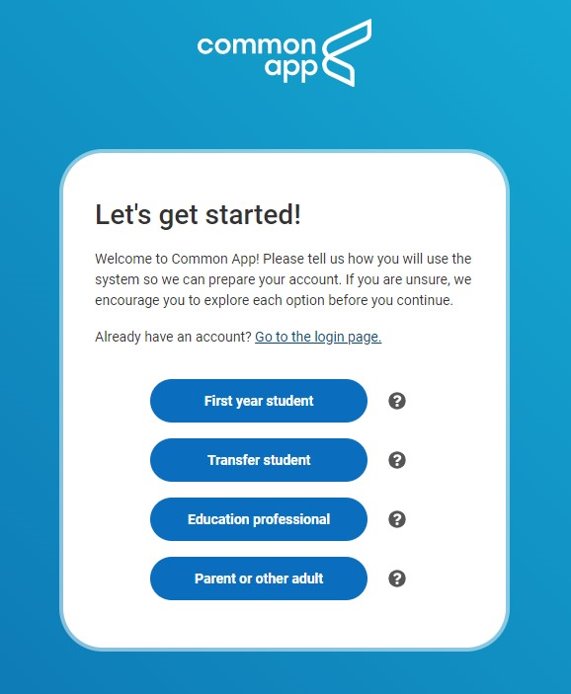 INSTITUTIONAL APPLICATION: college admissions application provided by the specific school (or group of schools) that you are applying to. You can find this on the school’s admissions website.
COMMON APPLICATION: one of the most popular college admission applications. Appy to multiple schools using one application. ​
Create an account at commonapp.org
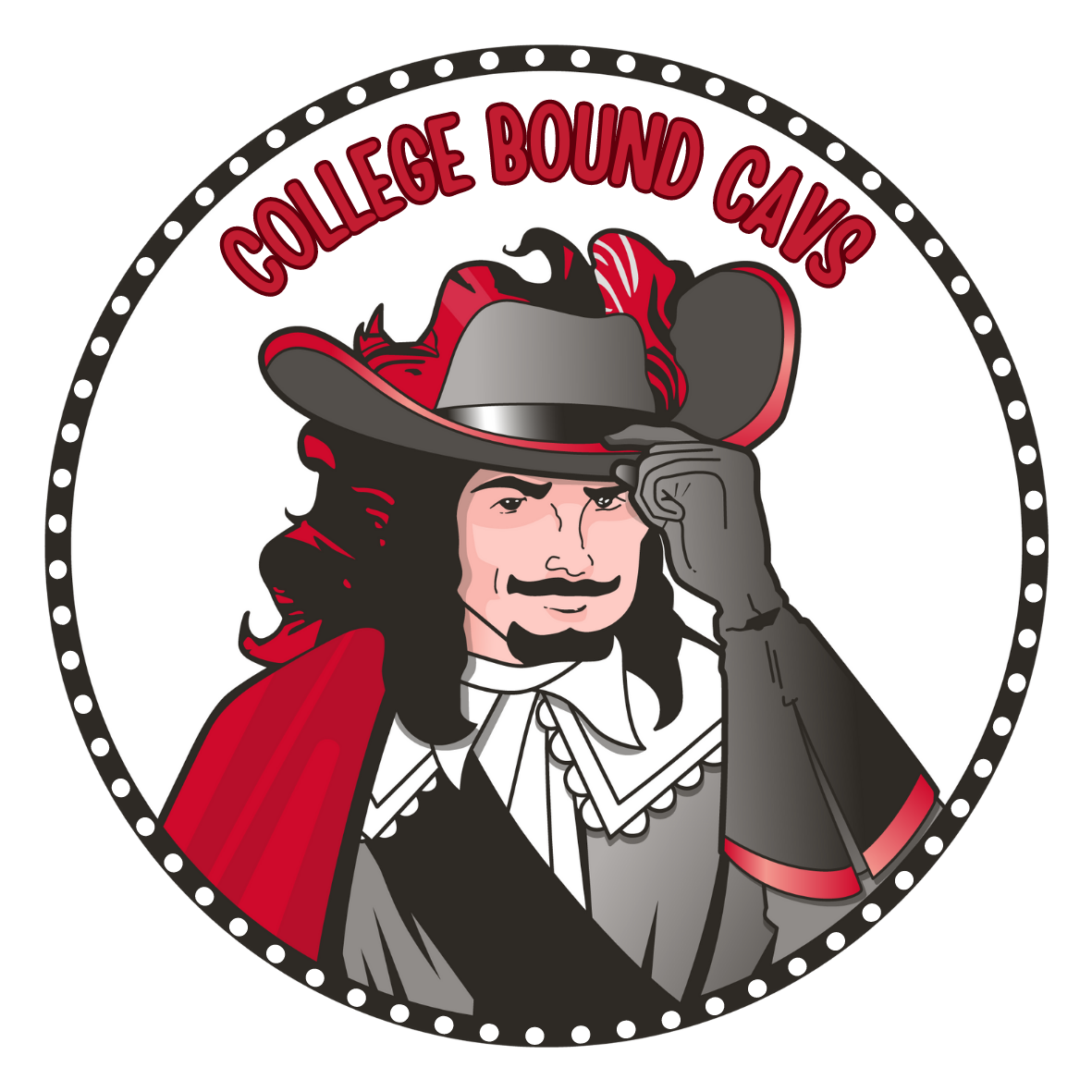 COMMON DEADLINES
EARLY DECISION:
UM’s Early Decision Deadline: November 1st
EARLY ACTION:
FSU Early Action Deadline: October 15th 
UM’s Early Action Deadline: November 1st
FIU’s Scholarship Deadline: November 1st 
REGULAR DECISION: 
UF’s Deadline:  November 1st 
FSU’s Deadline: Dec. 1ST 
ROLLING ADMISSION: 
FIU: application closes March 25th
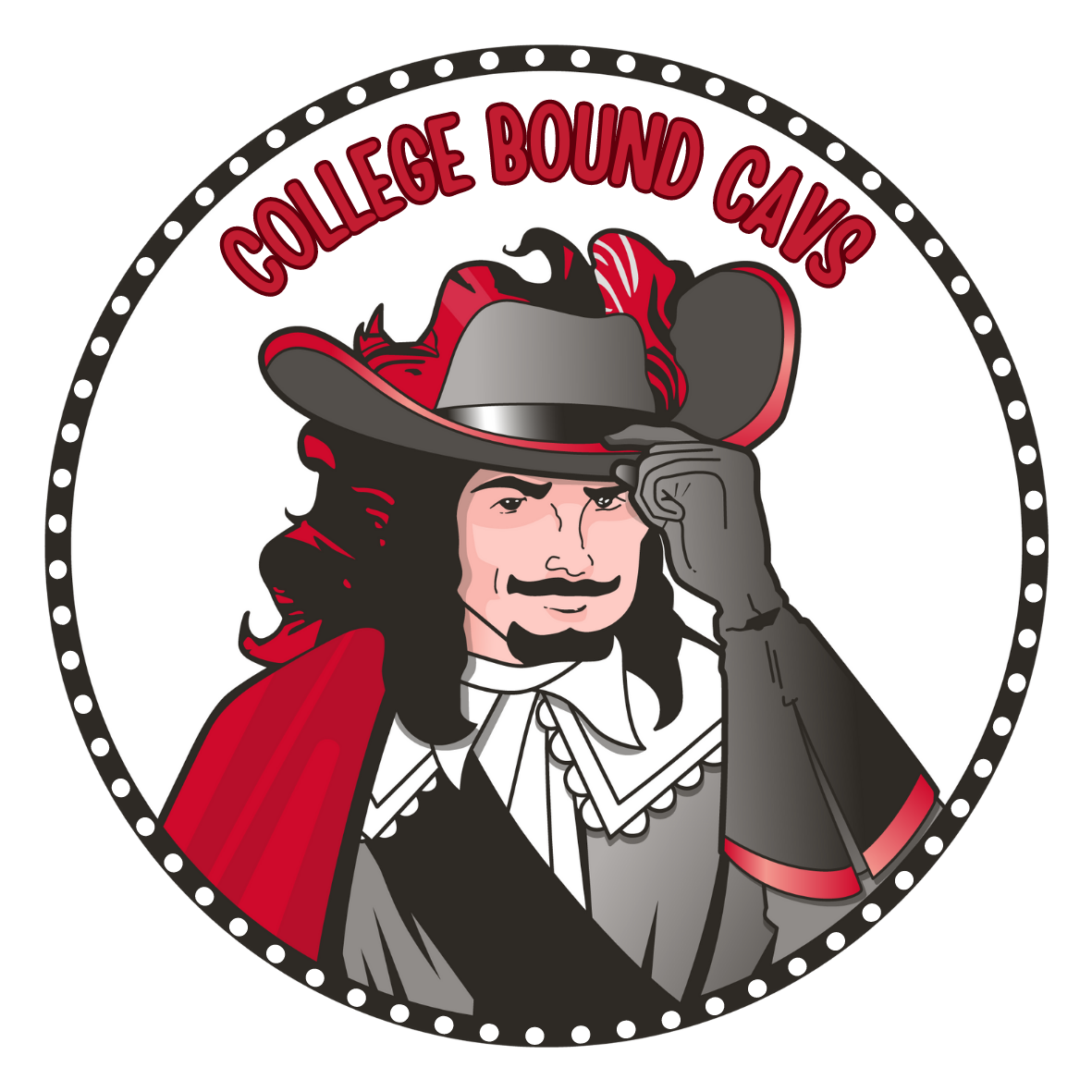 A college planning tool that assists parents and students in making informed decisions about college opportunities. All students must have a registered Scoir account. Only your student can invite you to join.
SCOIR
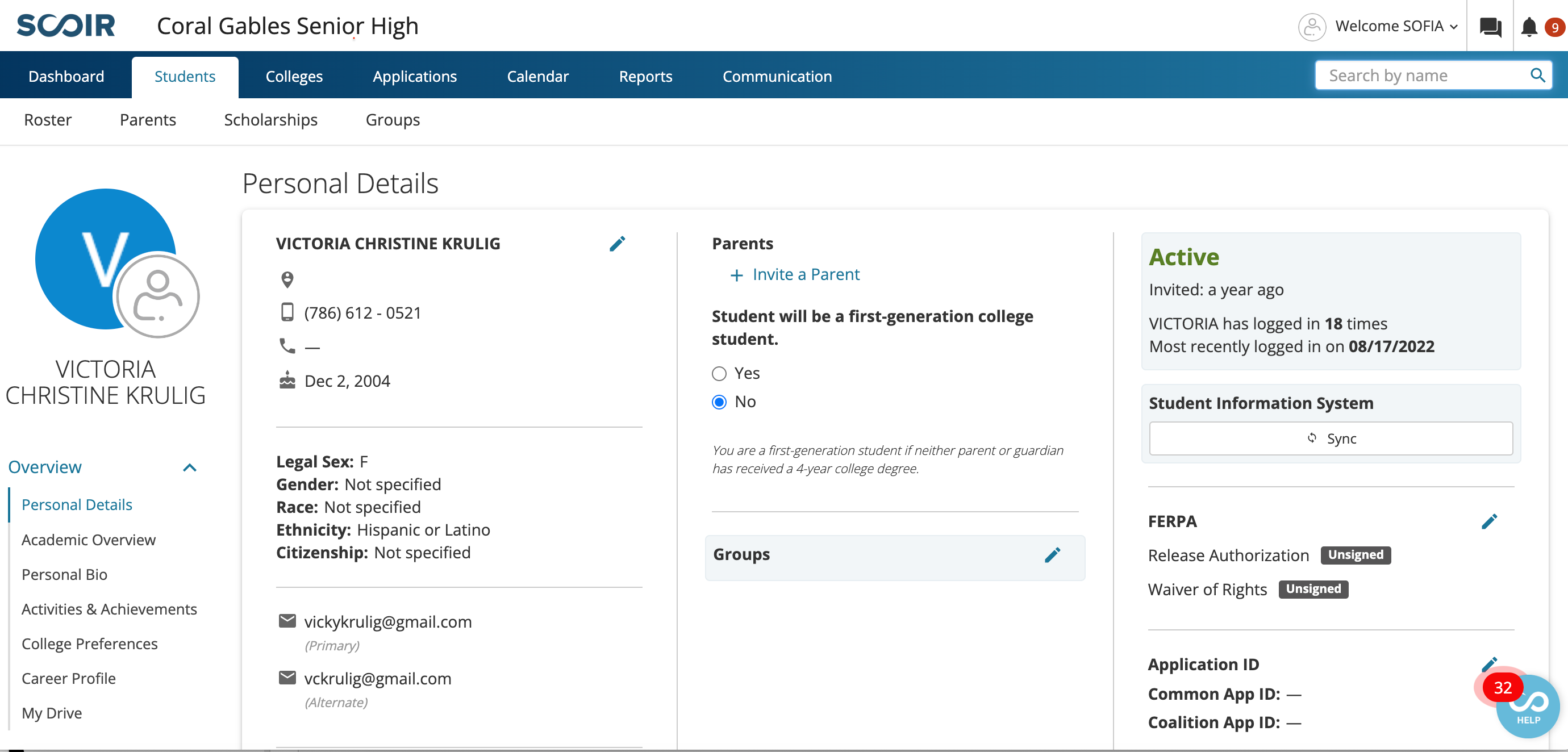 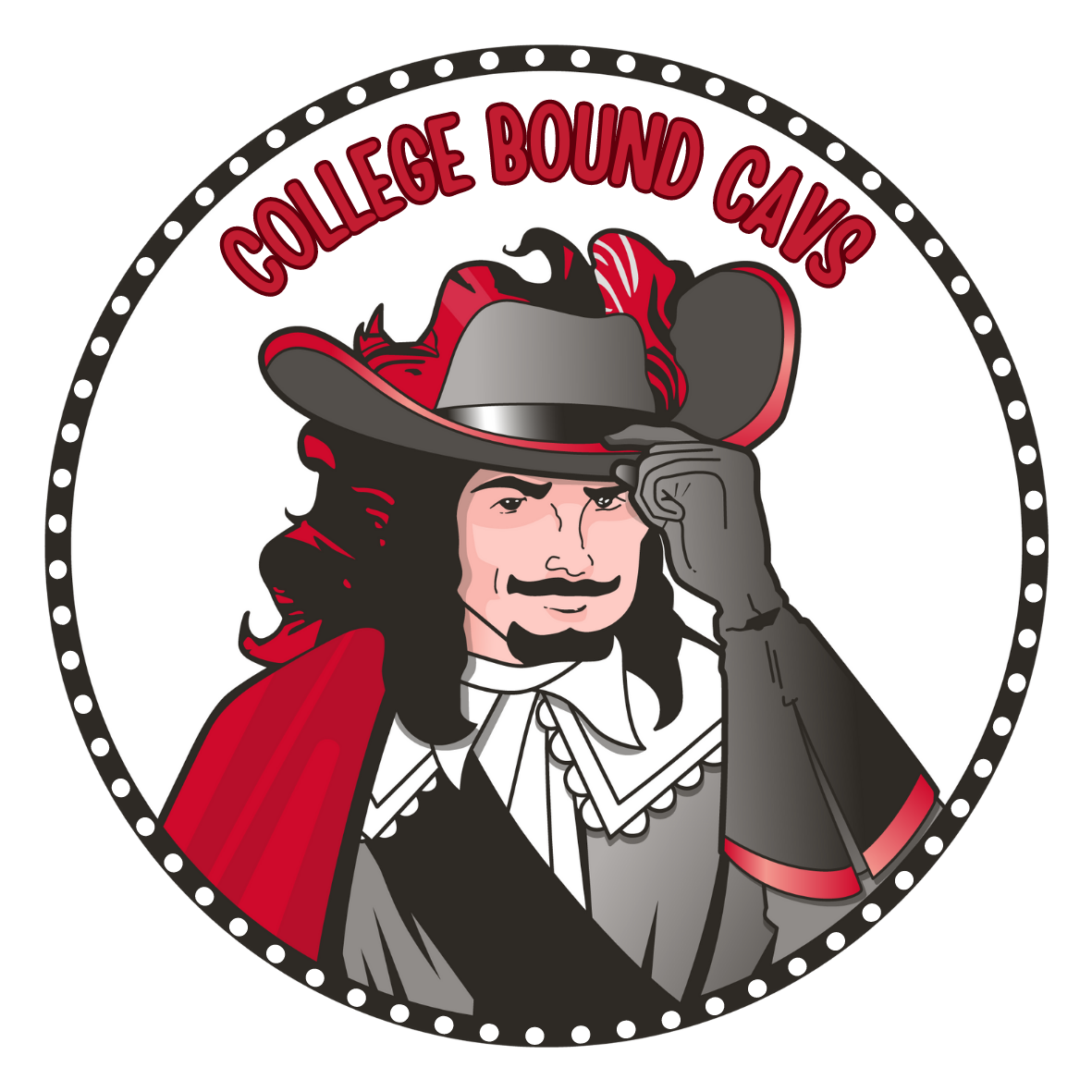 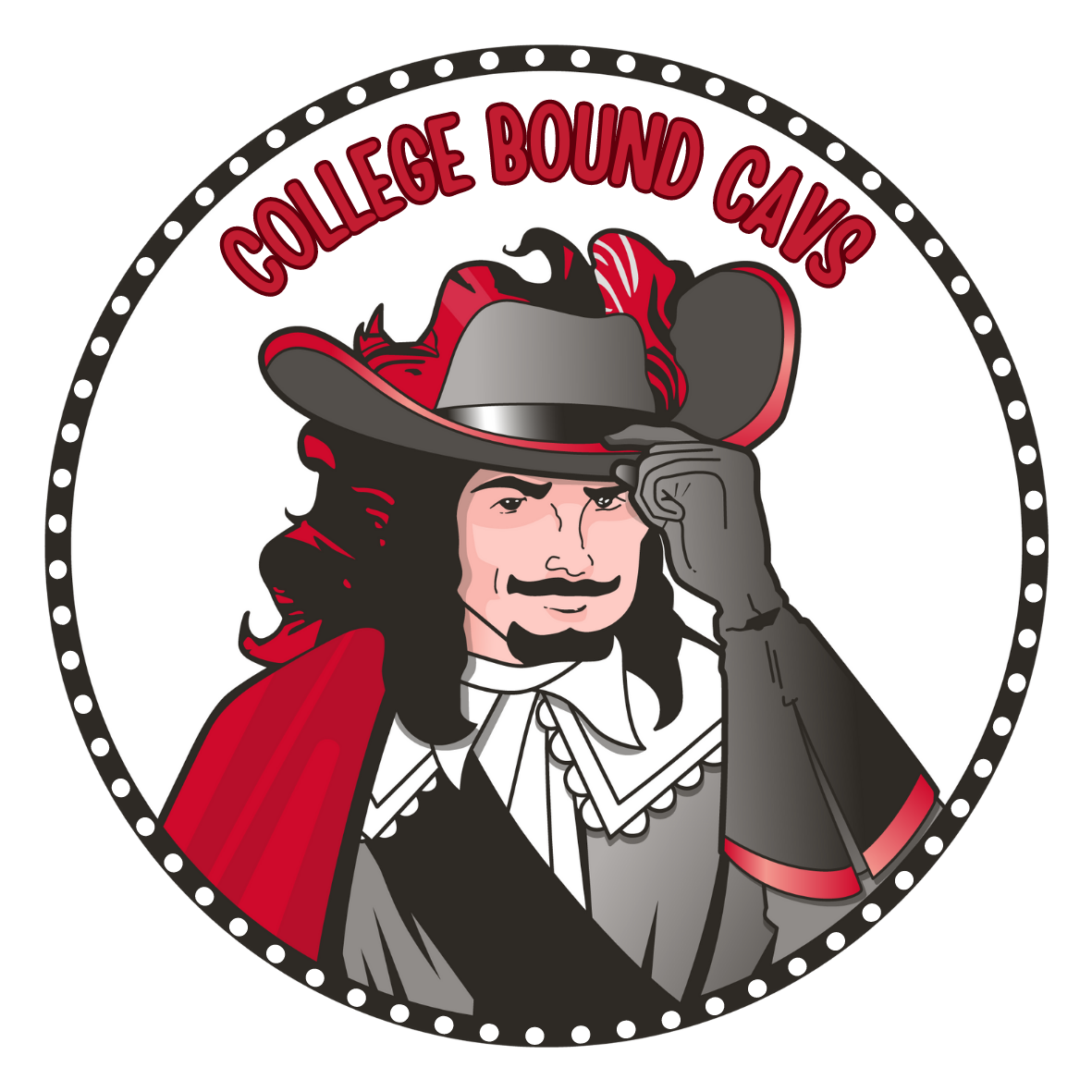 NEXT STEPS
UPDATE YOUR “APPLYING” COLUMN ON SCOIR. ADD ALL THE SCHOOLS YOU PLAN TO APPLY TO.
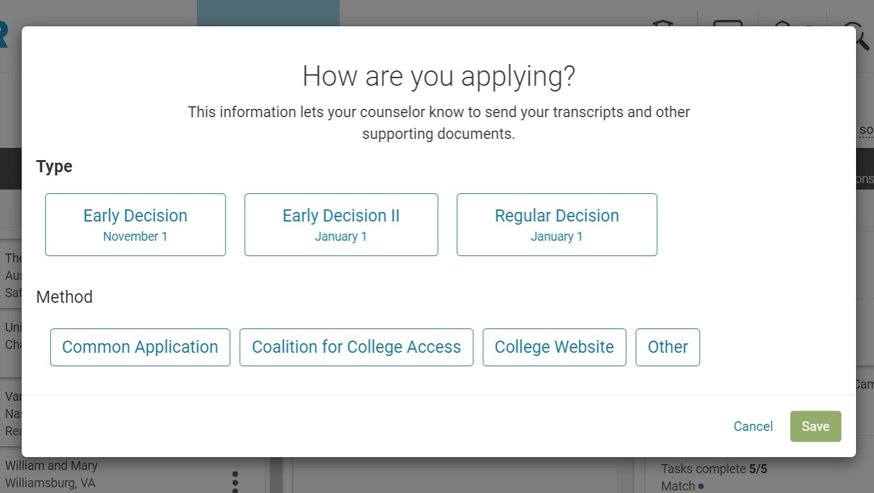 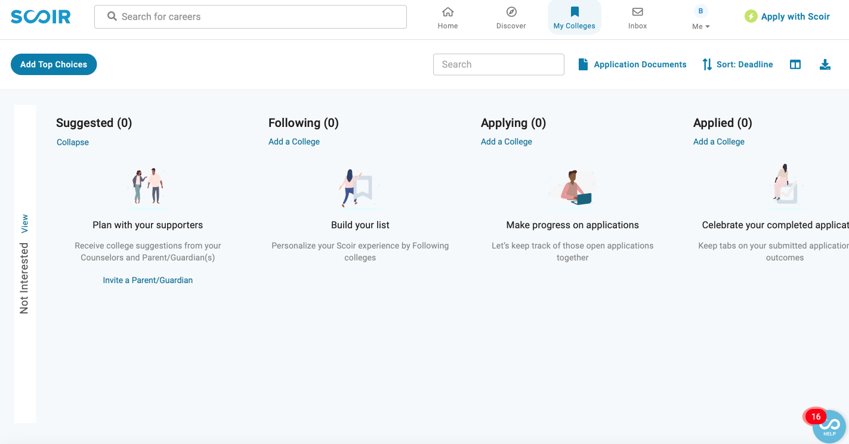 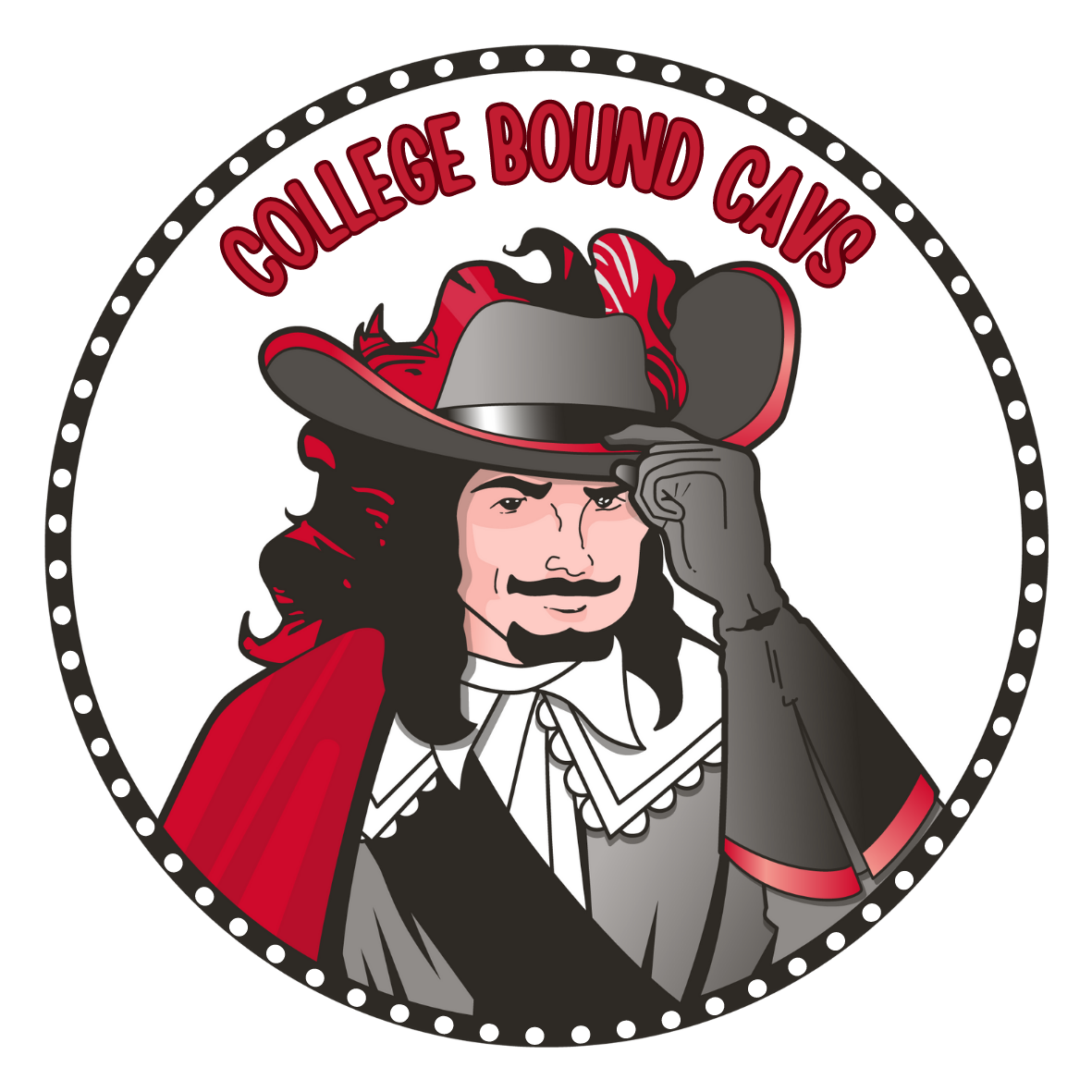 NEXT STEPS
MOVE THE COLLEGE FROM THE APPLYING TO APPLIED COLUMN. THIS ACTS AS YOUR NOTICE TO ME TO SEND YOUR DOCUMENTS. NO NEED TO SEE ME/EMAIL ME FOR THIS.
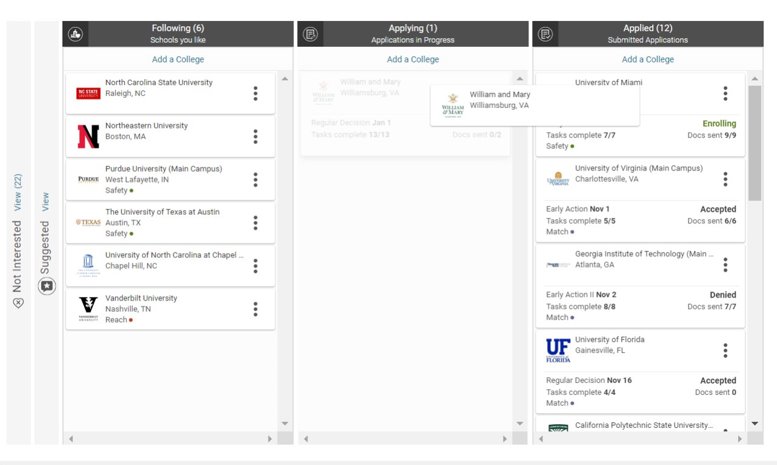 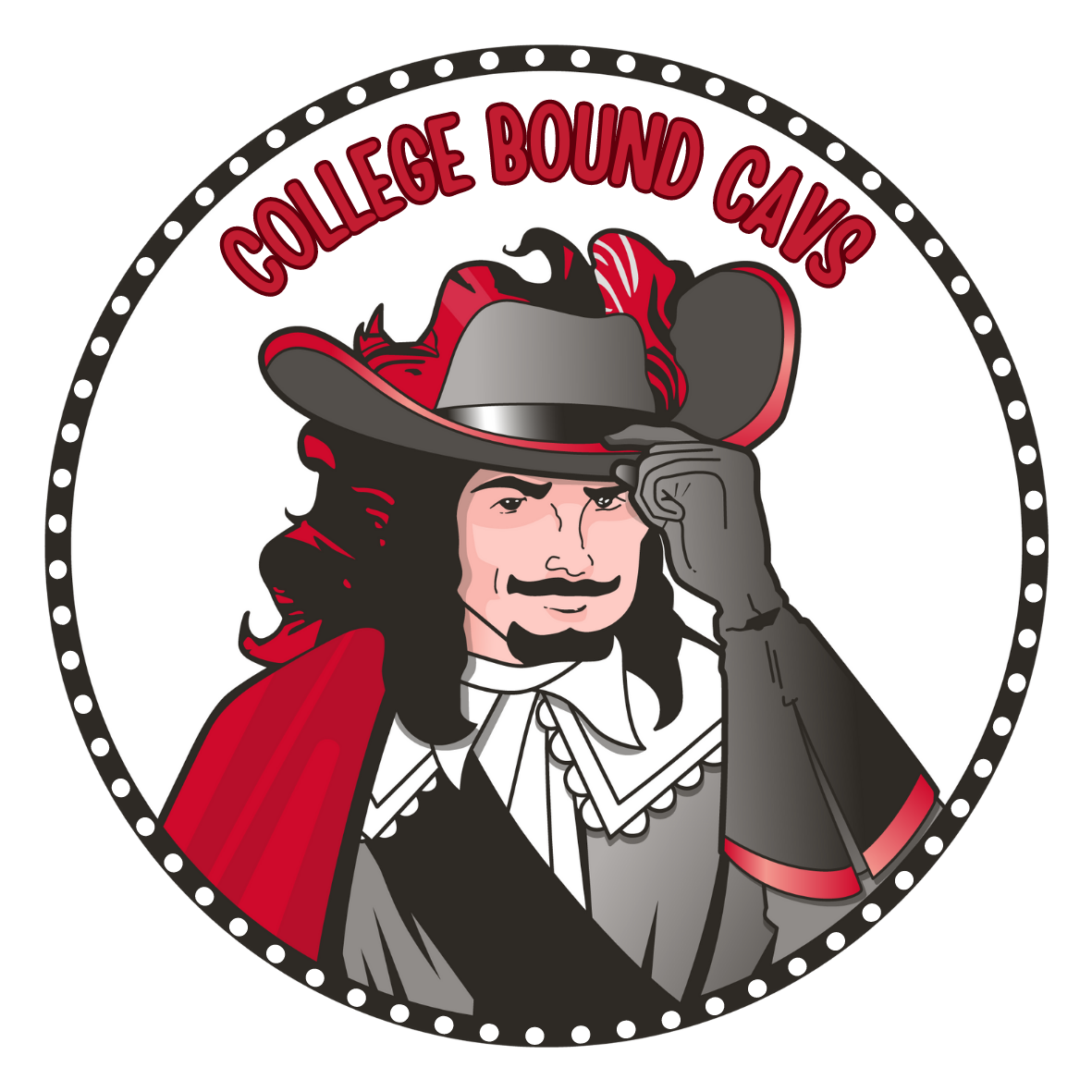 NEXT STEPS
KEEP TRACK OF YOUR APPLICATIONS AND ACTION ITEMS. ​ALWAYS CHECK YOUR EMAIL FOR NEXT STEPS. ​
Some things you may need to do after applying:​
Creating an account to see your outcome (myfiu portal, myfsu, cane id, etc.)​
Submitting Florida residency form​
Paying the application fee or submitting a fee waiver​
Financial aid or scholarship applications​
Submitting additional documents or forms
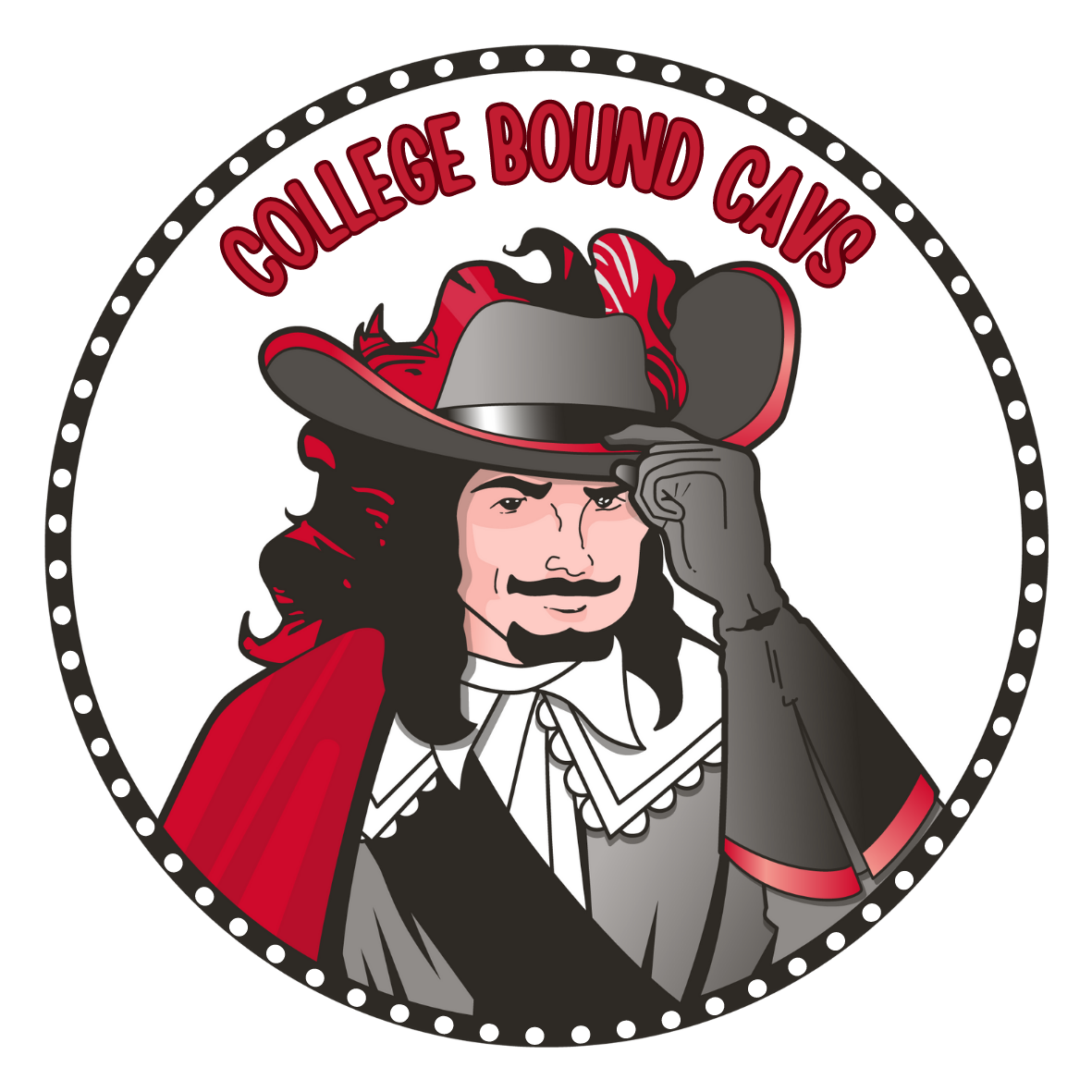 SCOIR DEADLINES
If applying to a school with a NOVEMBER 1ST DEADLINE OR EARLIER you MUST add that school to your “applying” column before FRIDAY, OCTOBER 6TH
If applying to a school with a deadline AFTER NOVEMBER 1ST you MUST add that school to your “applying” column before FRIDAY, OCTOBER 27TH 
You should already be requesting recommendation letters from teachers. Give your recommenders AT LEAST 2 weeks before the application deadline to submit letters. Each recommender may have different preferences, so talk to them now.
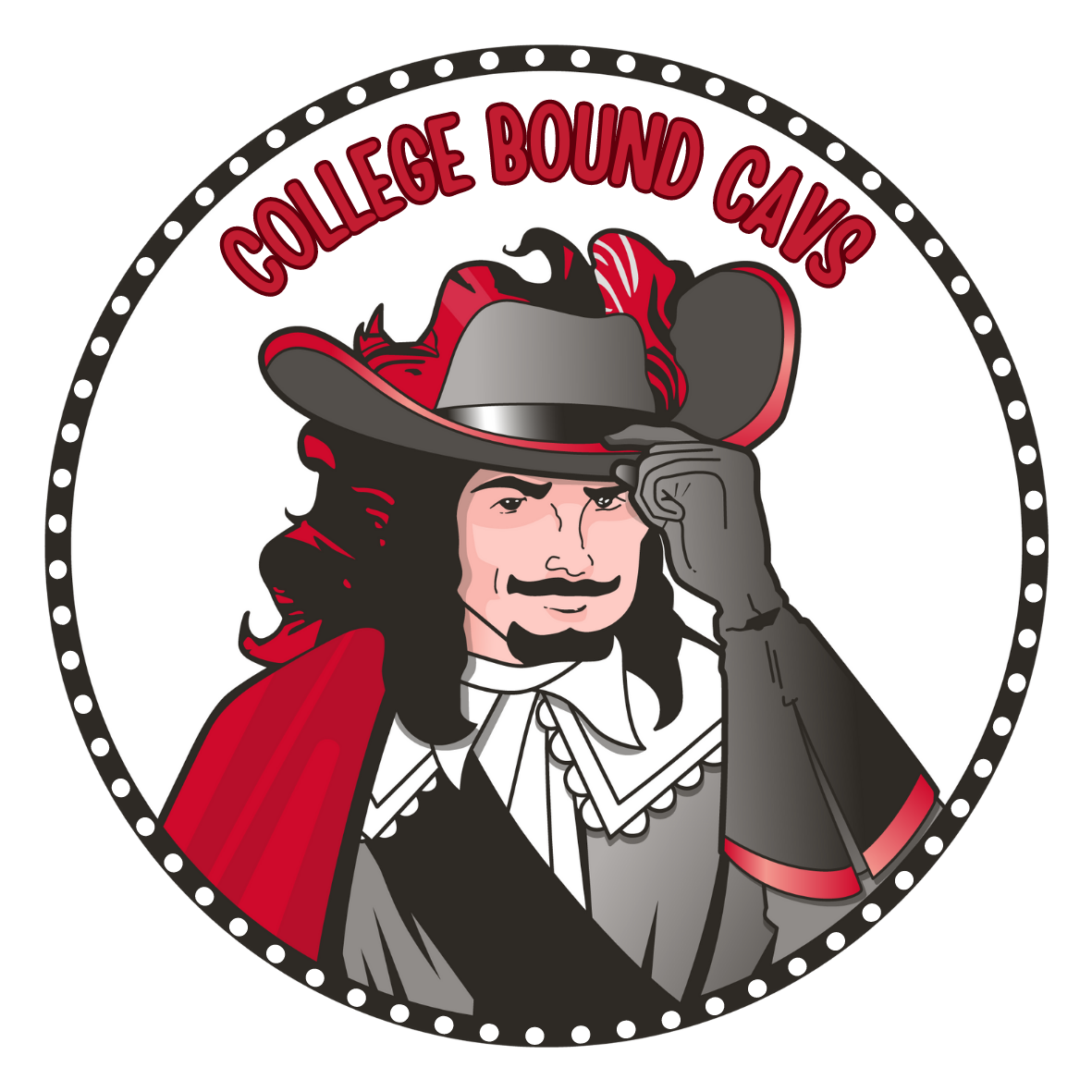 TRANSCRIPTS
Transcripts are being updated will be ready for request/upload VIA SCOIR AROUND THE END OF SEPTEMBER OR EARLY OCTOBER
All the fabulousness you all did over the summer is being added on DISTRICT-WIDE…this takes time. Once they are updated, GPAs & rank will be calculated & available.
ORDERING TRANSCRIPTS: 
CommonApp? SCOIR
Florida school’s online app? SCOIR
Out of state school or Florida private school not listed on electronic listing found on our website? SCOIR
UF, FSU, FAU, FGCU, UNF, NEW COLLEGE, & FL POLYTECH: COMPLETE THE SSAR, SELF REPORTED STUDENT ACADEMIC RECORD
https://ssar.selfreportedtranscript.com/Login.aspx (very easy to Google as well!)
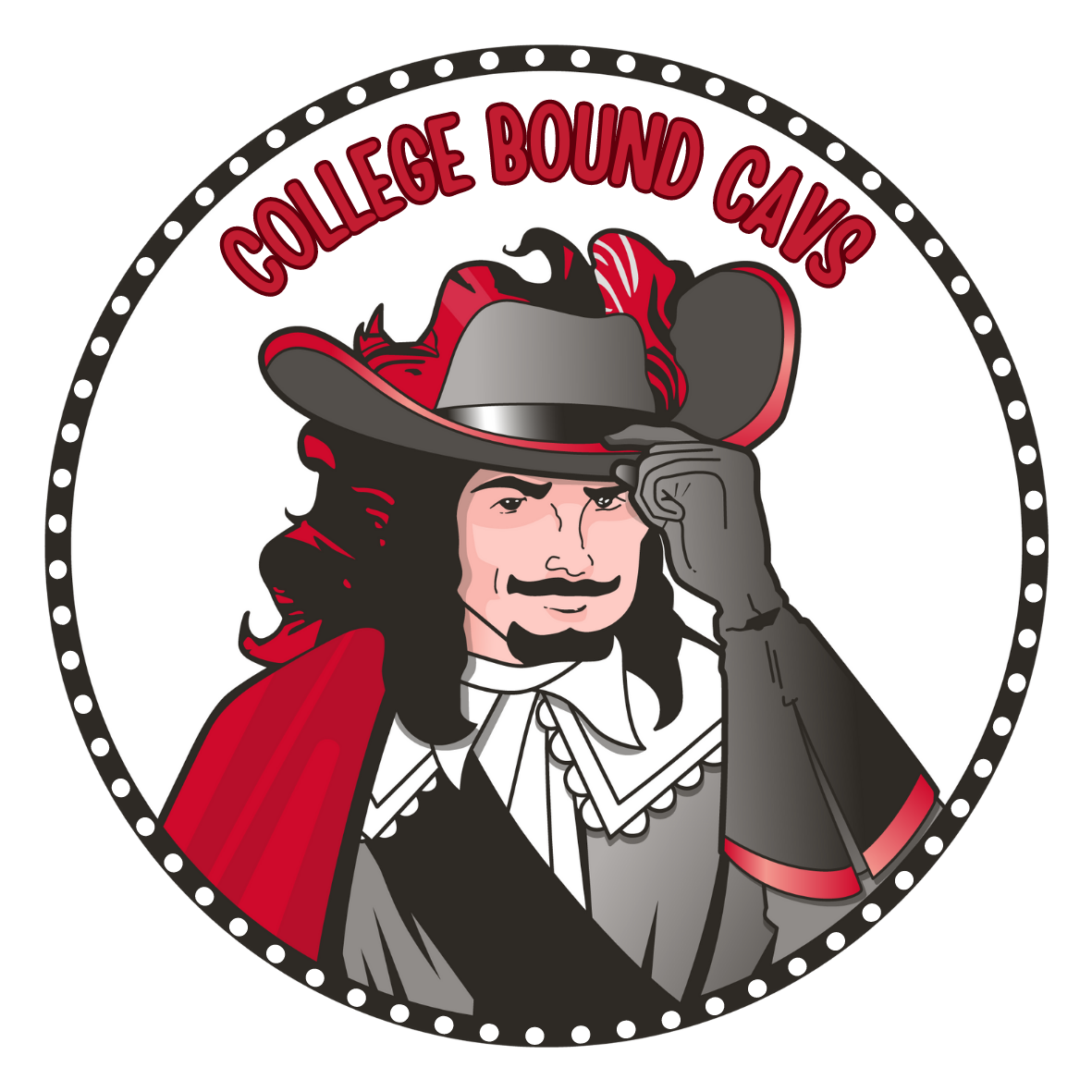 TRANSCRIPTS
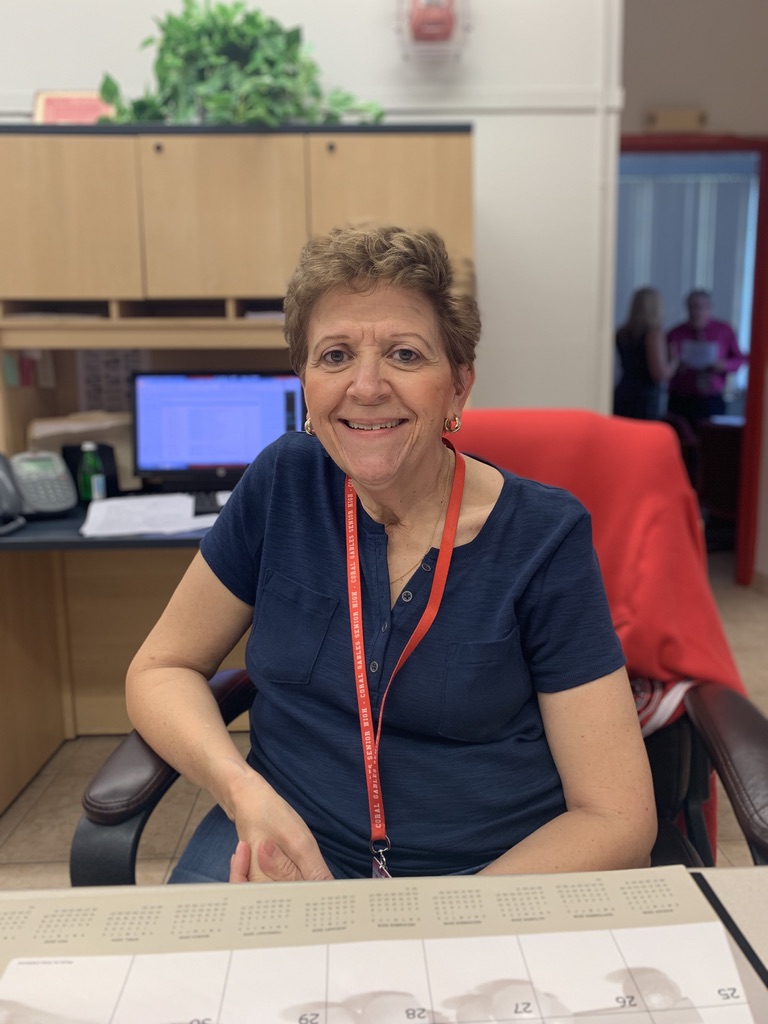 Your initial transcripts will be uploaded into SCOIR
Questions about transcripts? 
Email Ms. Garcia: solgarcia@dadeschools.net
STUDENTS DO NOT NEED TO REQUEST TRANSCRIPTS.
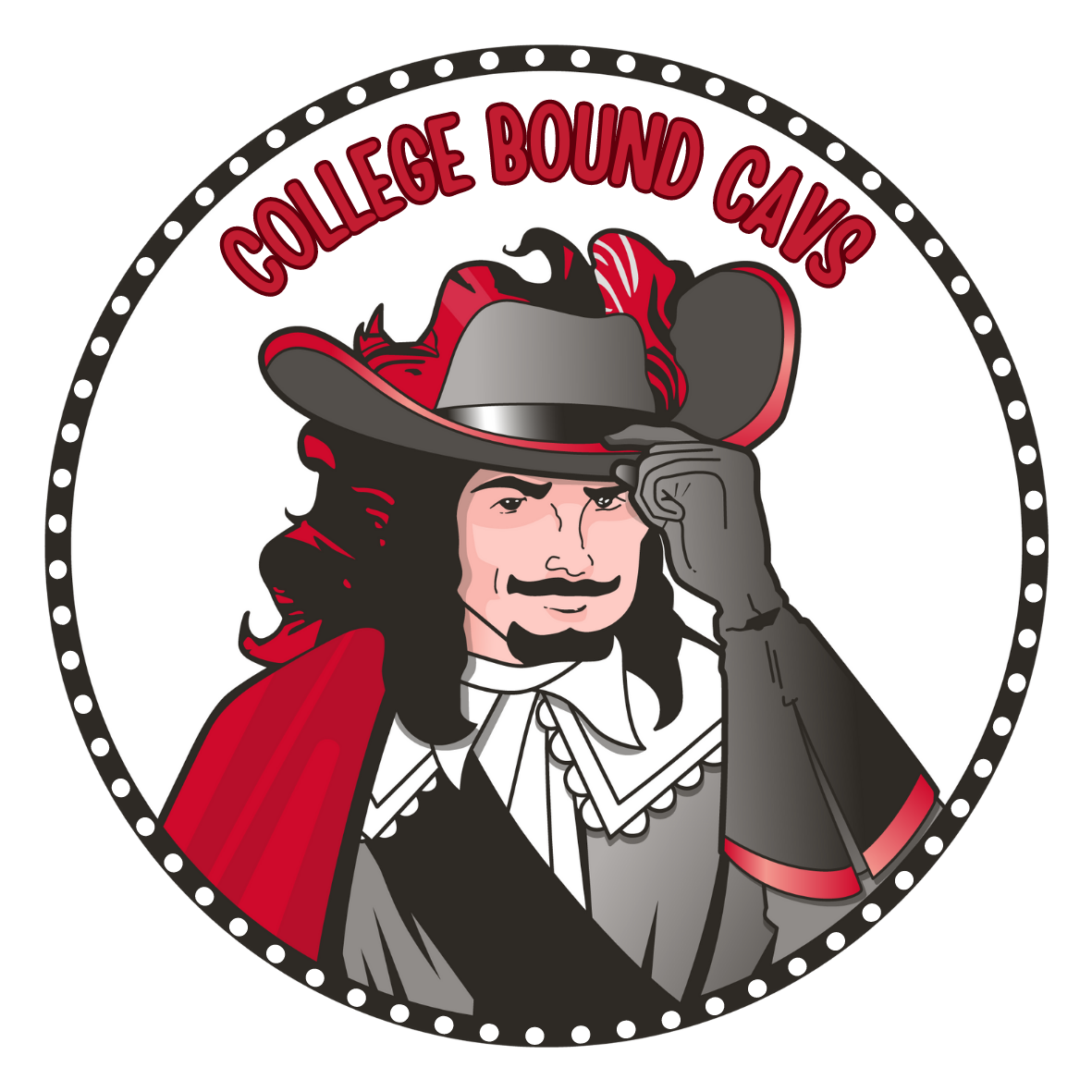 MS. GARCIA 
TRANSCRIPT COORDINATOR
Registration office
FINANCIAL AID
FAFSA: Federal Student Aid
There are a lot of changes to the FAFSA this year. IT DOES NOT OPEN UNTIL DECEMBER. Stay tuned for Financial Aid Night coming soon. 
FFAA: Florida Student Aid, also known as Bright Futures Application
Application opens Sunday, October 1st 
SCHOLARSHIPS: Students need to put in the work to search and apply for scholarships.
Check CAP Corner and Schoology for Scholarships posted by the CAP Office
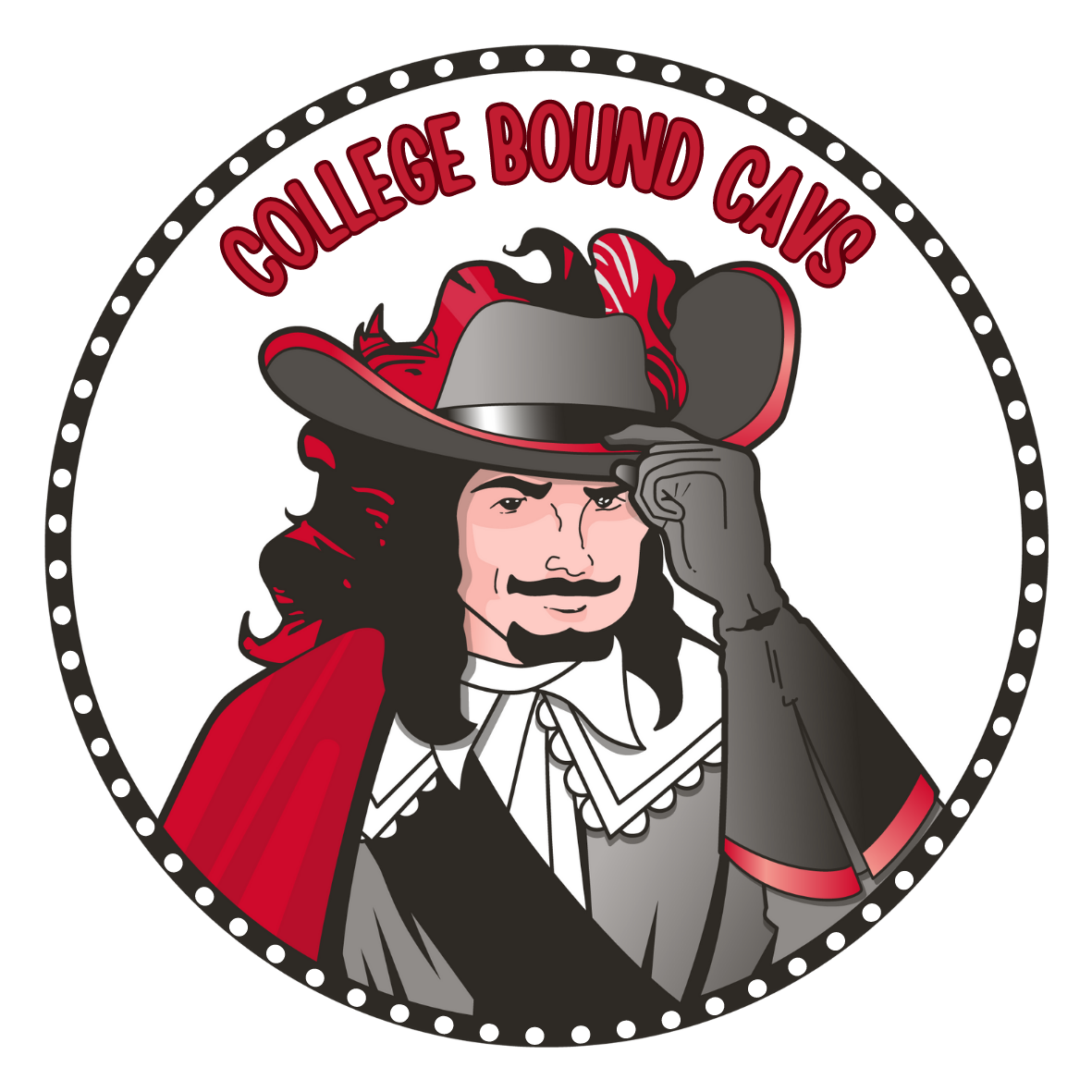 SCHOLARSHIPS
THREE MAIN TYPES OF SCHOLARSHIPS
INSTITUTIONAL: Usually are the most generous. Students can qualify by applying early and meeting the school’s requirements for their merit based scholarships. Each school has different requirements, check the scholarship page on their website.
Most cases, you are automatically considered for all of their scholarships, but sometimes there are additional requirements, such as:
Earlier deadlines
Additional essays
Nomination forms
Letters of recommendation
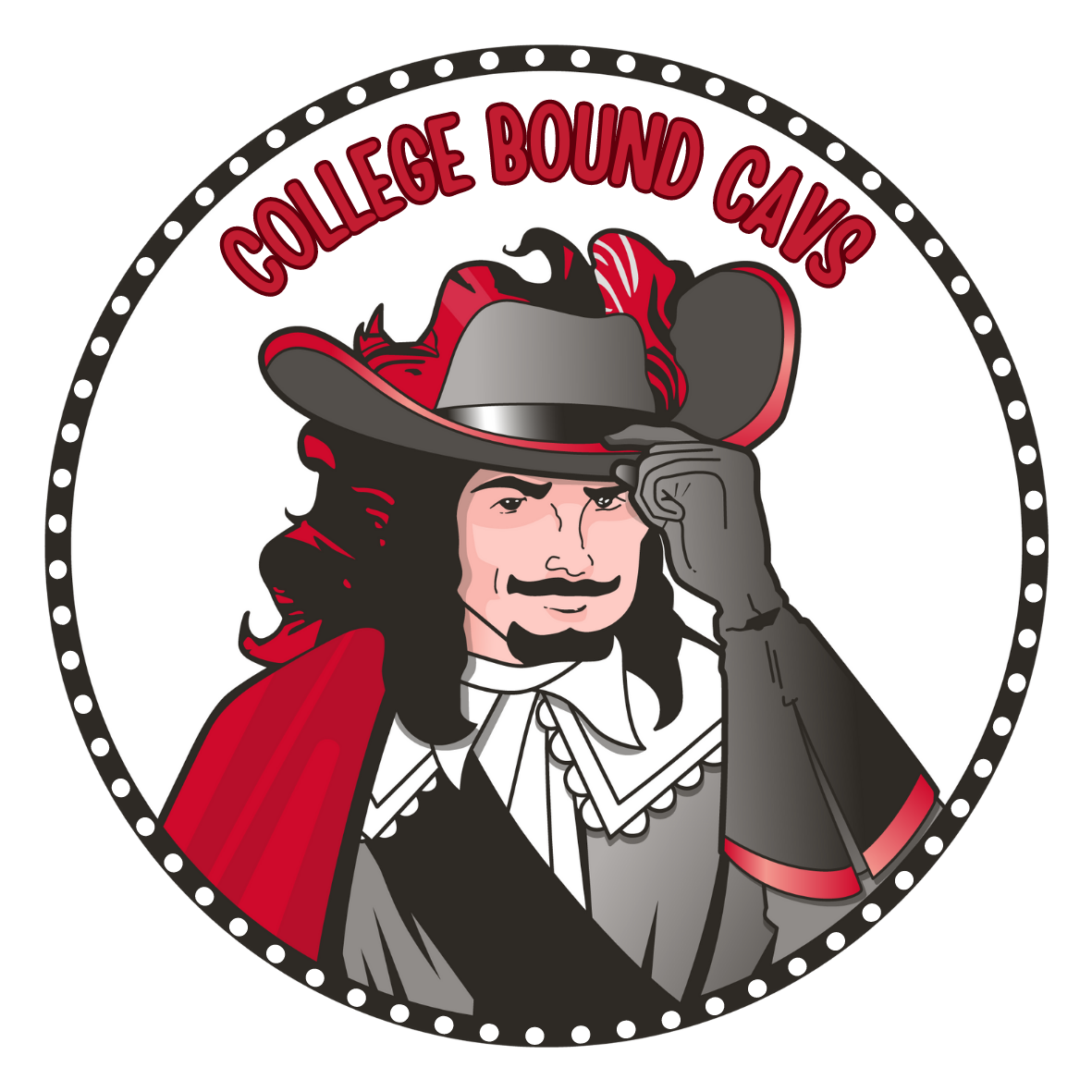 SCHOLARSHIPS
THREE MAIN TYPES OF SCHOLARSHIPS
PRIVATE: Can be very competitive and take a lot of work, but are often the deciding factor against student loans or can fill the financial need gap left over ater financial aid letters are awarded.
Can be awarded as many as possible (depending on the school) 
Some take financial need into consideration, some do not
Have various application platforms and different requirements (essay, recommendation letters, service projects, etc)
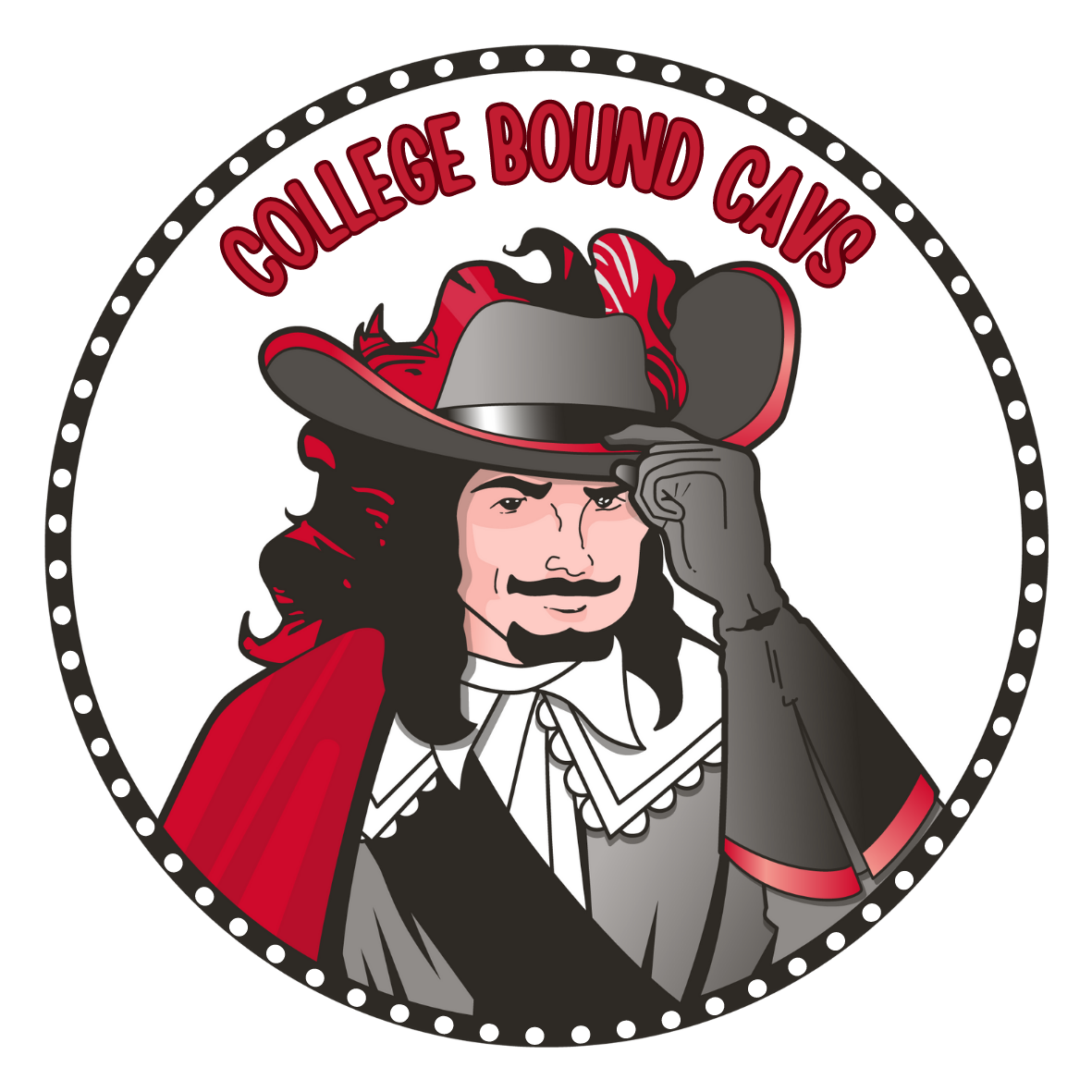 BRIGHT FUTURES
Application opens October 1st  
Should apply even if they don’t meet the requirements yet
Deadline: June 30th
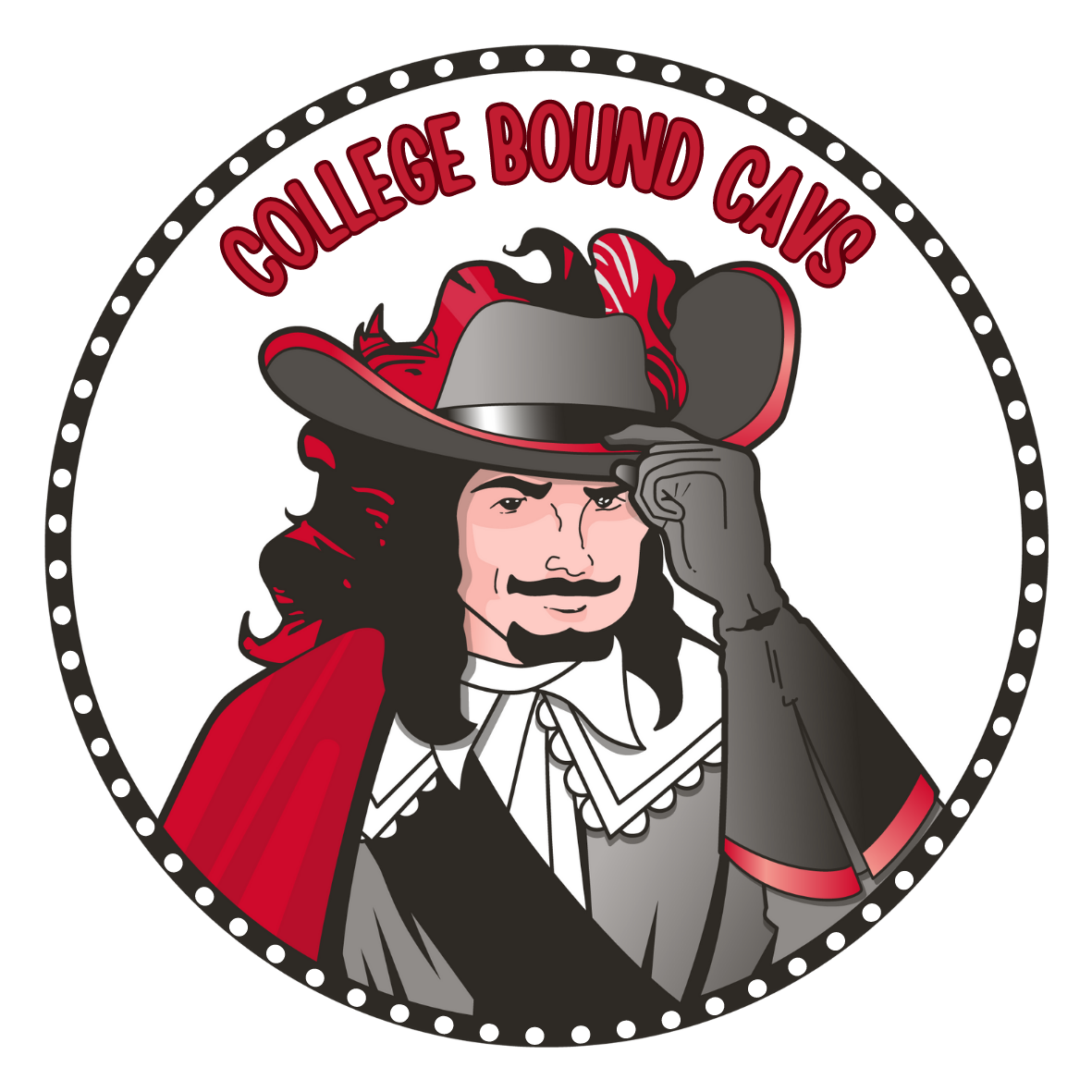 FAFSA UPDATES
ALL students must fill out the FAFSA for any scholarship or grant consideration. 
IMPORTANT UPDATES: 
FAFSA now opens in December, exact date TBA
BOTH students and parents need to fill out the FAFSA
BOTH parents (even if divorced or separated or never married) need to provide tax information, if remarried, step parents as well. 
Student Aid Index: a number that a college's or career school's financial aid office uses to determine how much federal student aid the student would receive if the student attended the school. (Similar to last year’s EFC) It can now be up to -1500. 
No longer need to fill in tax information, but you need to grant permission to link with IRS. 
https://www.youtube.com/watch?v=F3CxBRT7V8A
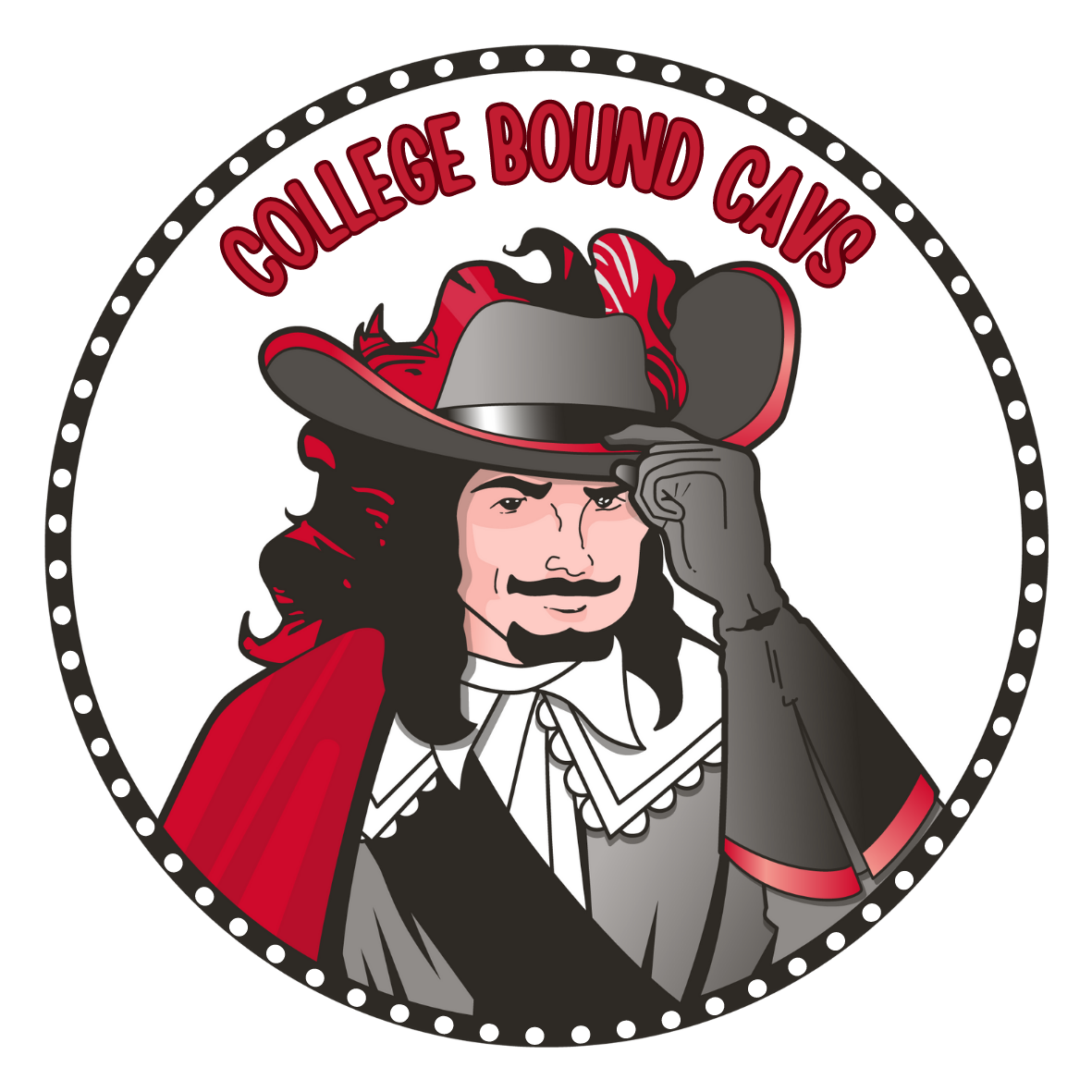 QUESTIONS?
CONTACT ME!
Q & A Google Doc

ssanz@dadeschools.net
CAP Office: 6111
Schedule a meeting:
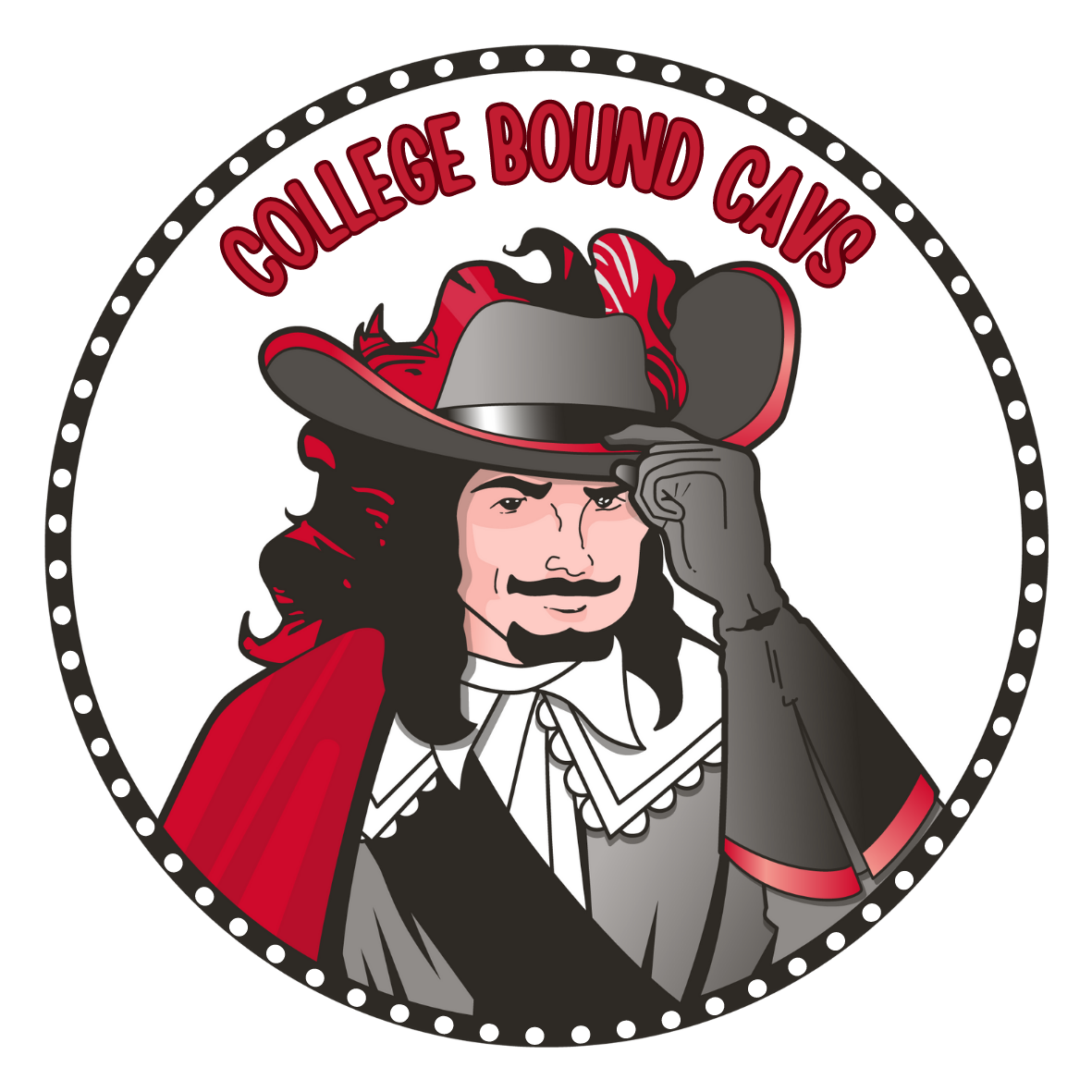 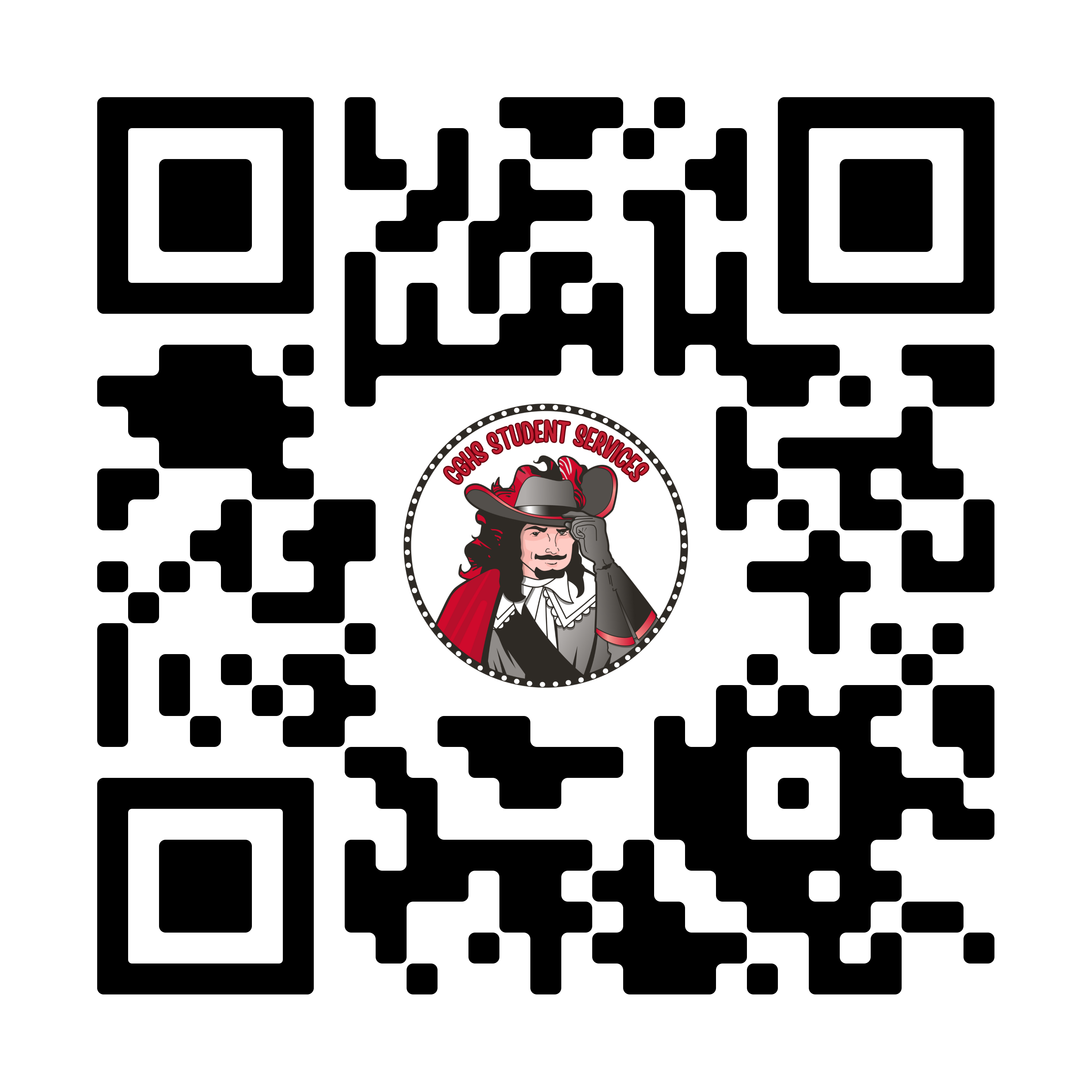